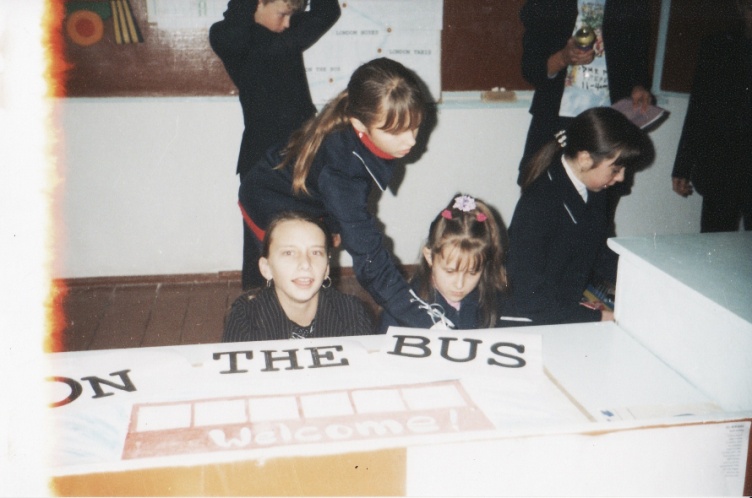 Extra curriculum work
Andrew Hnedko
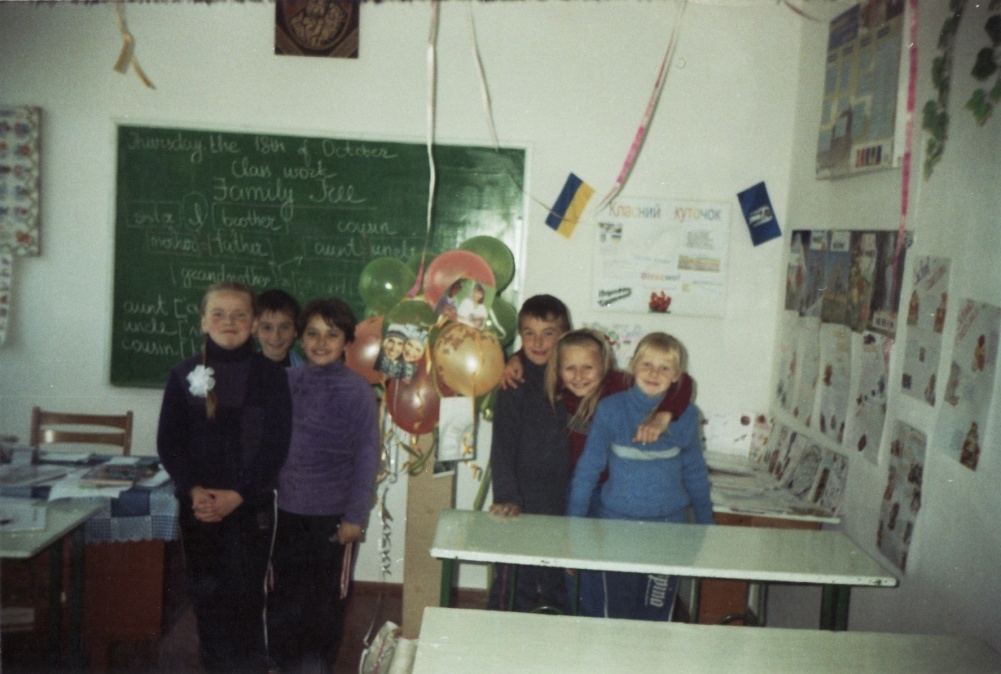 About me
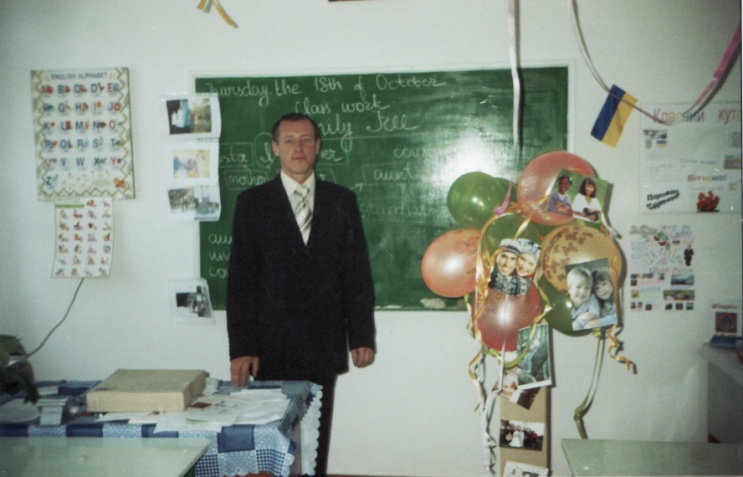 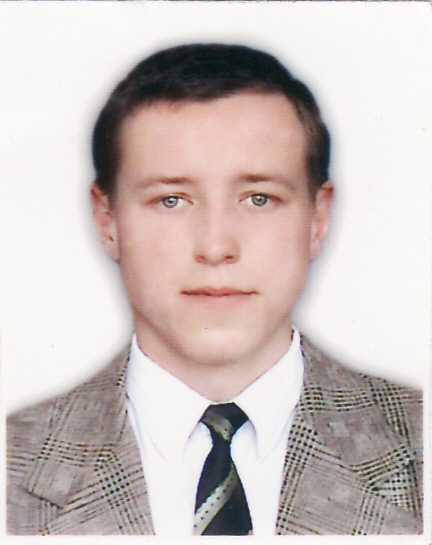 Andrew Mykolayovych Hnedko
a teacher of English in Peredmirka school
a specialist of the 1st category (2010)
The theme of self-study “Formation of creative personalities of pupils at English lessons” (2009-2014)
My motto “Learning through interest and creativity”
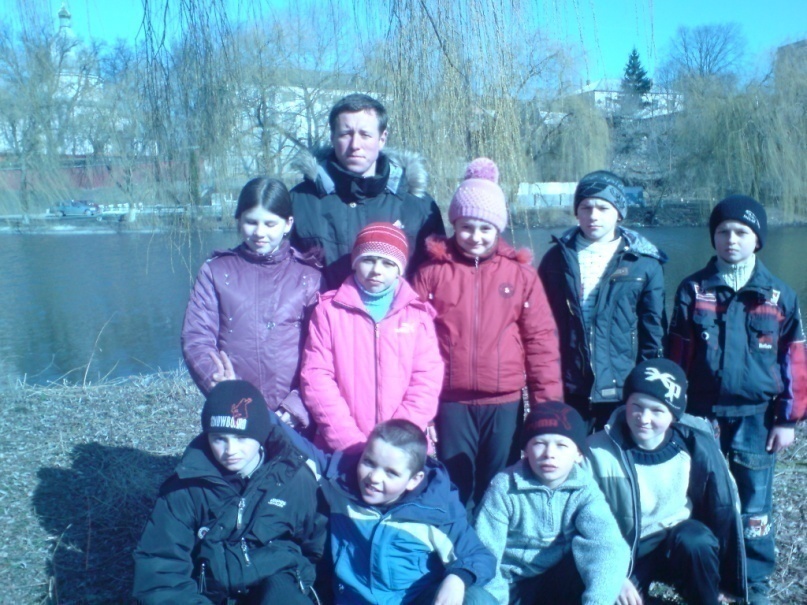 About my school
I teach at an ordinary village school in forms 3-9.  The forms are small (5-9 pupils) . But I like working with my pupils very much!
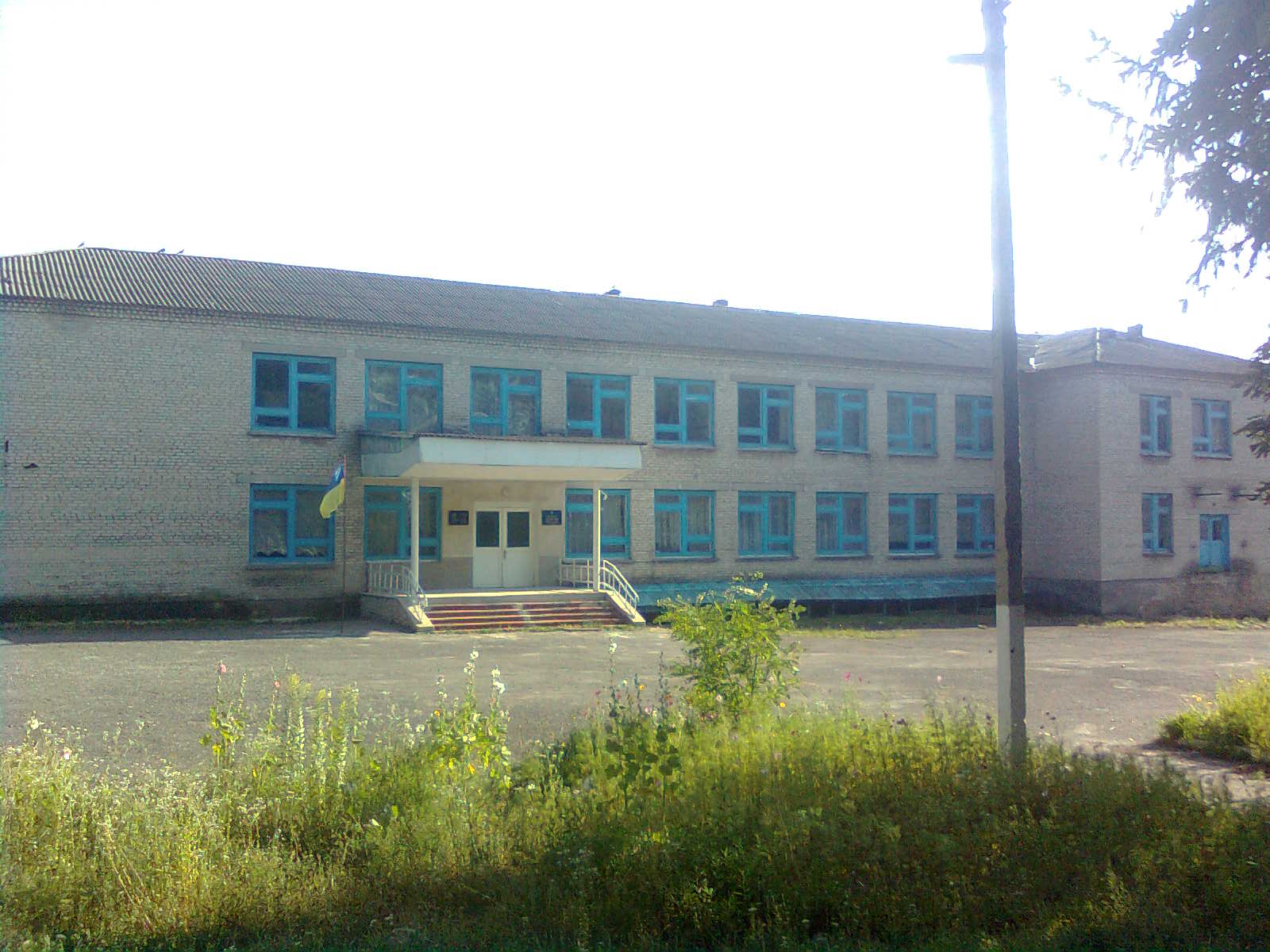 Principles of extra curriculum work
My English study
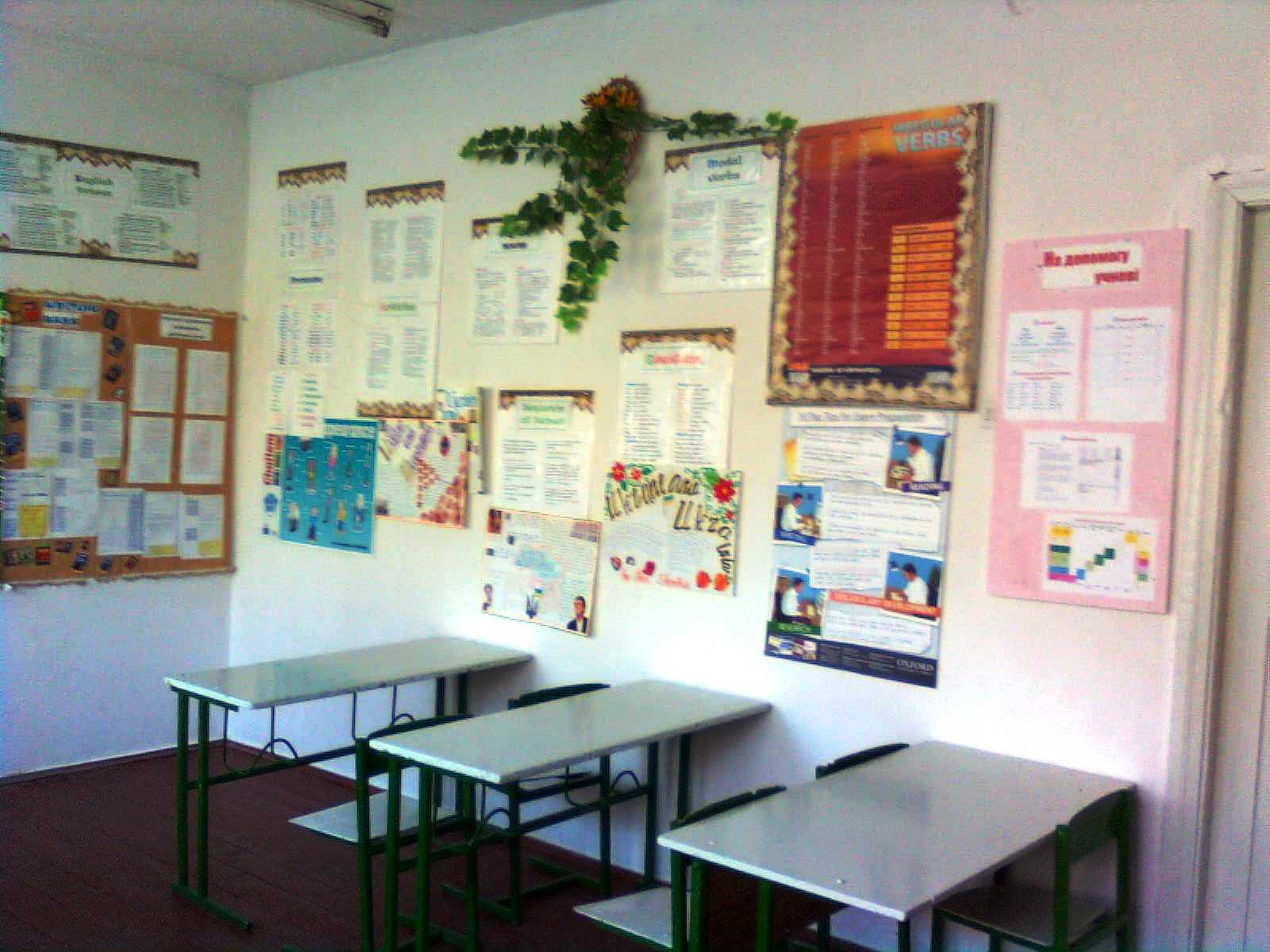 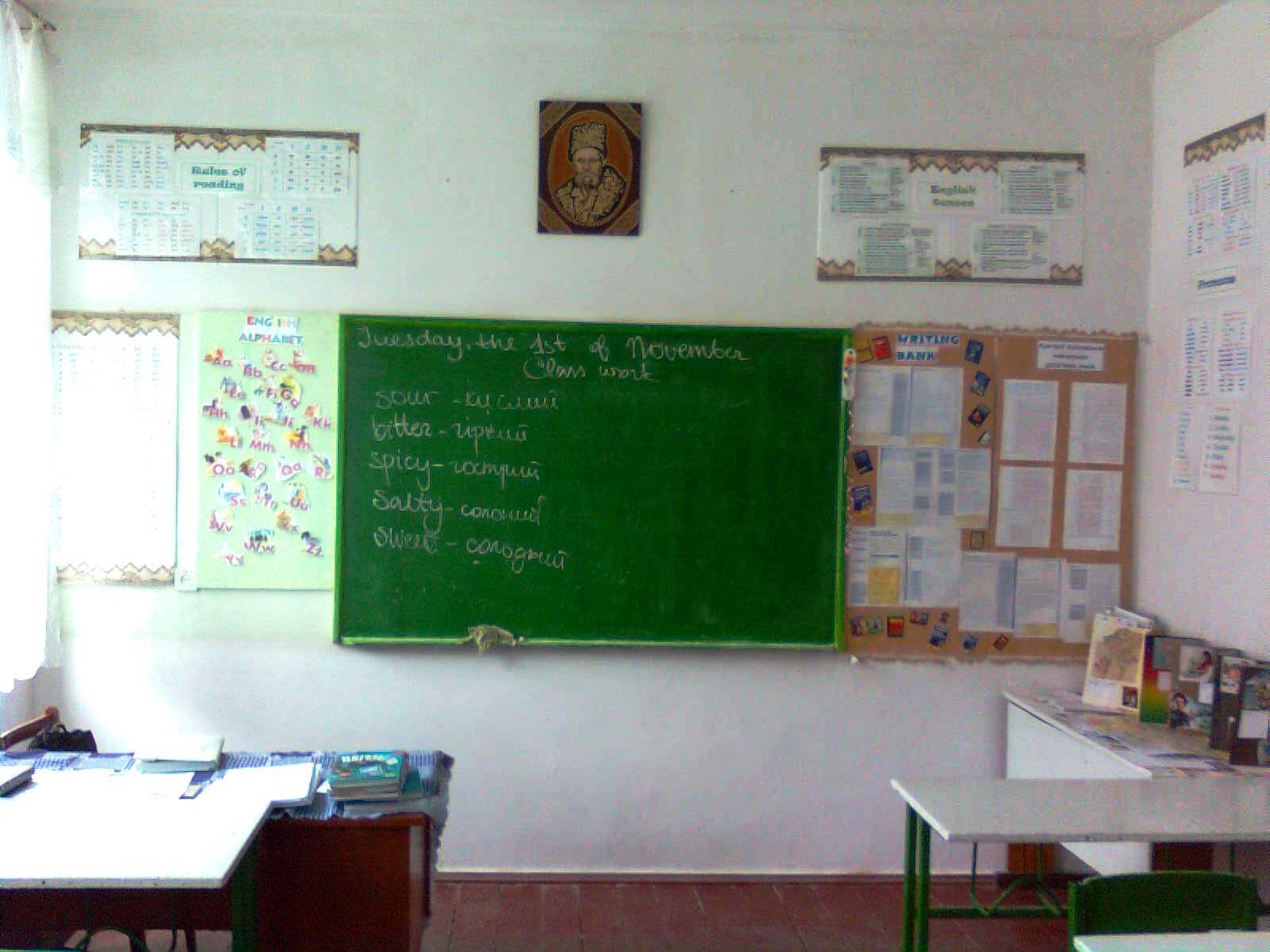 My English study
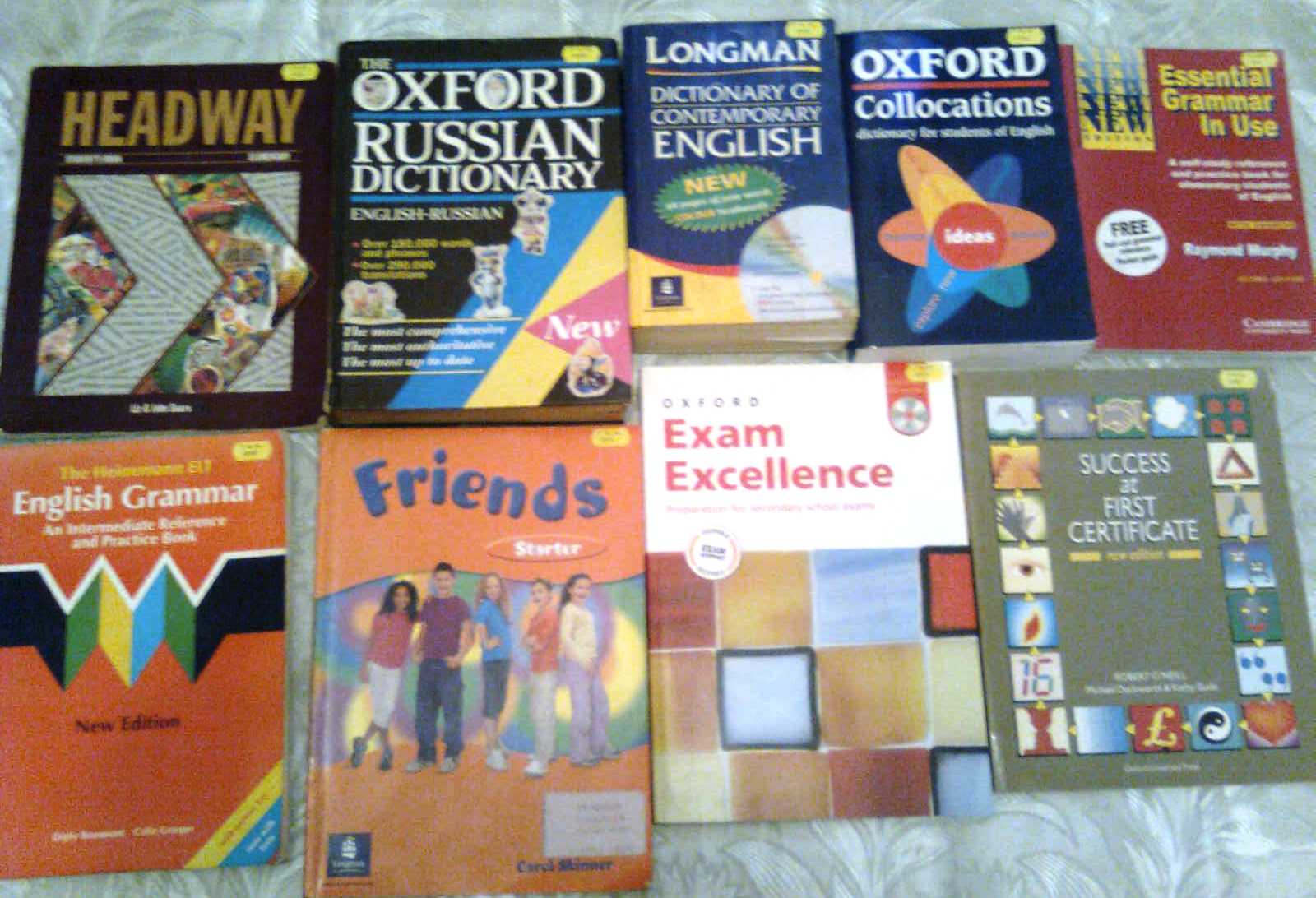 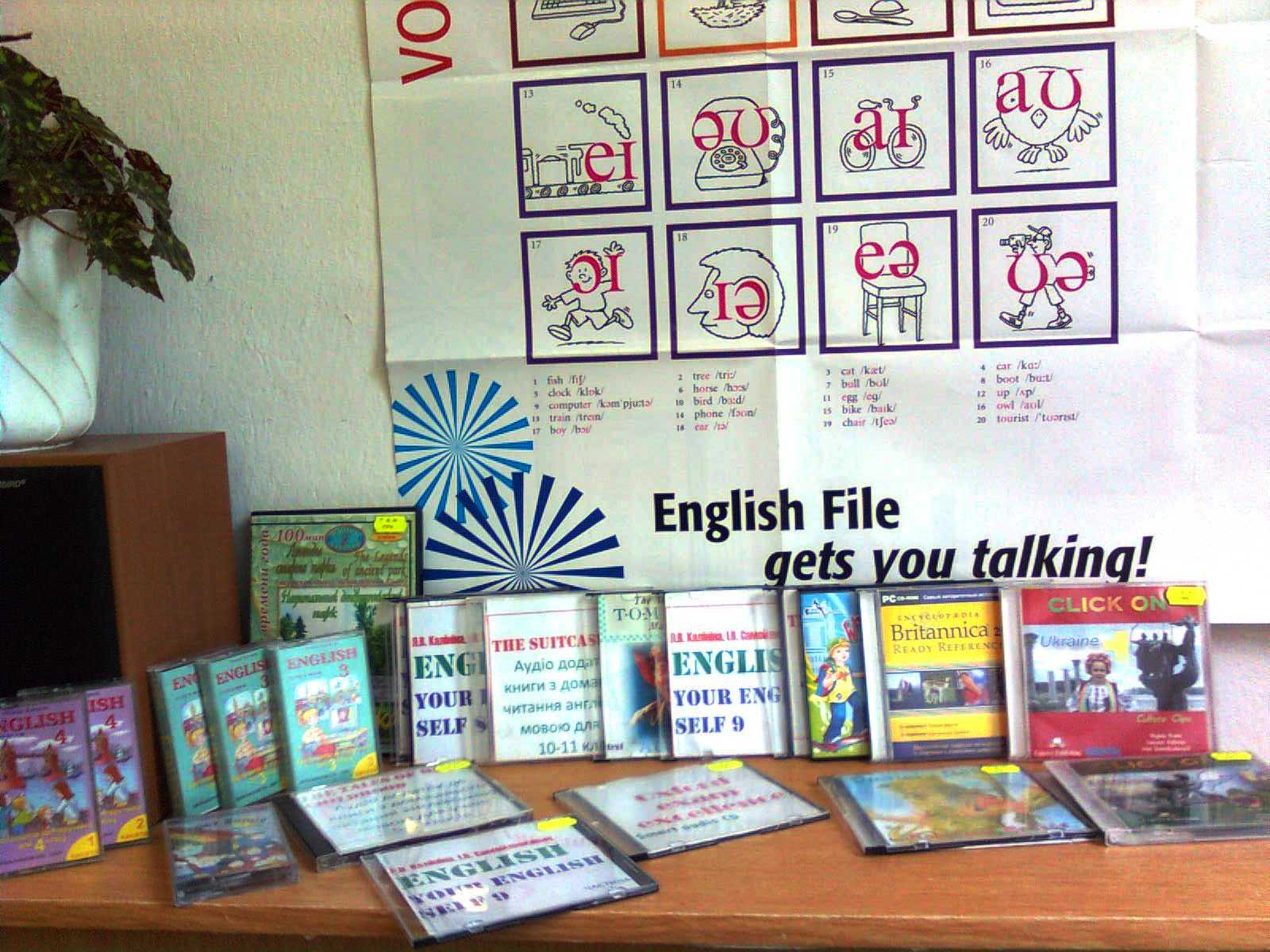 I use all materials available in my English study
Olympiads
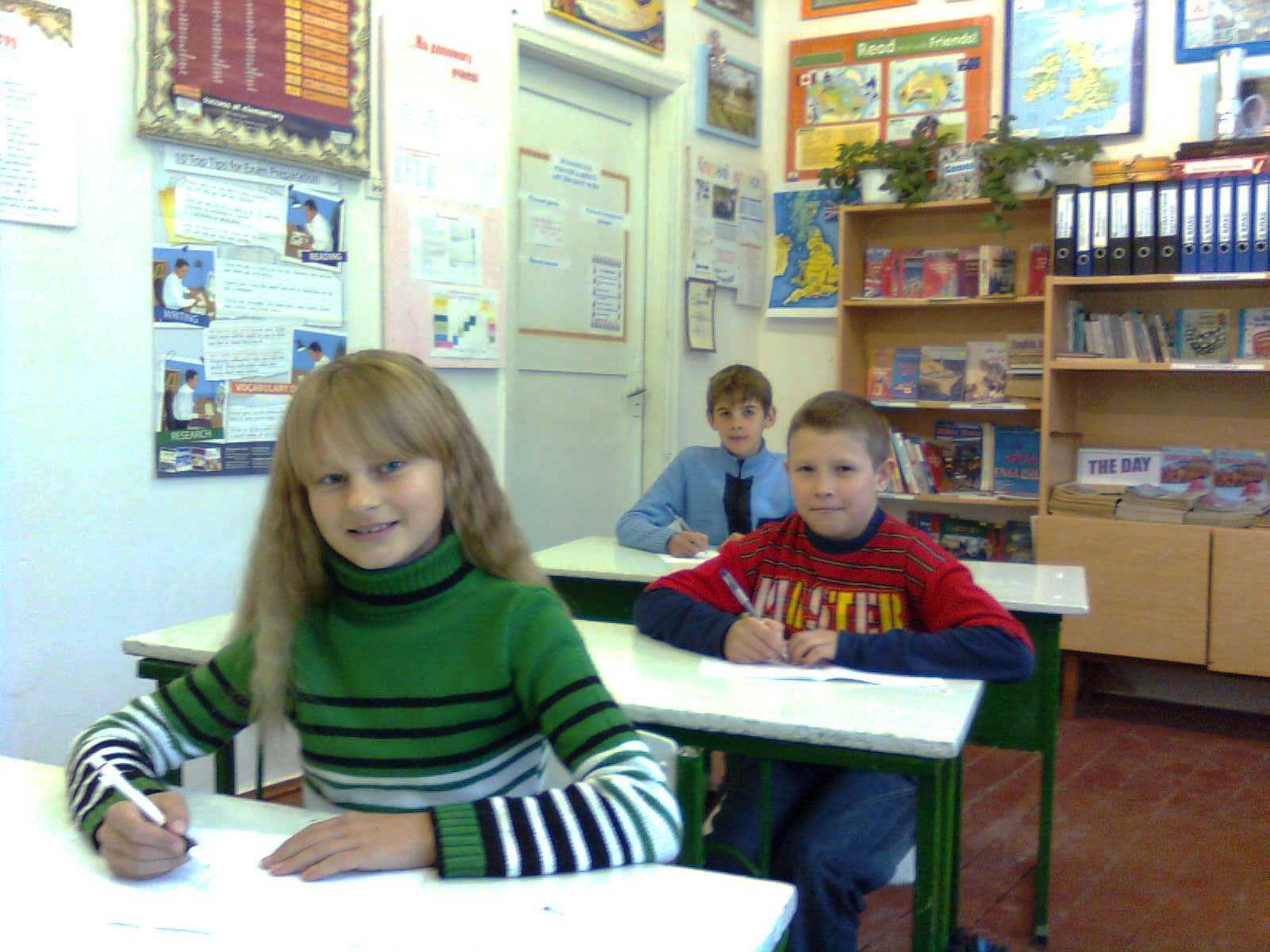 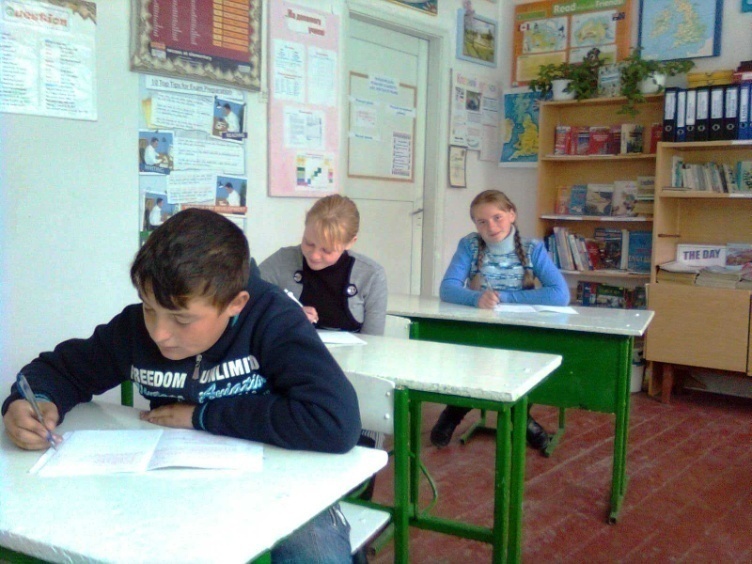 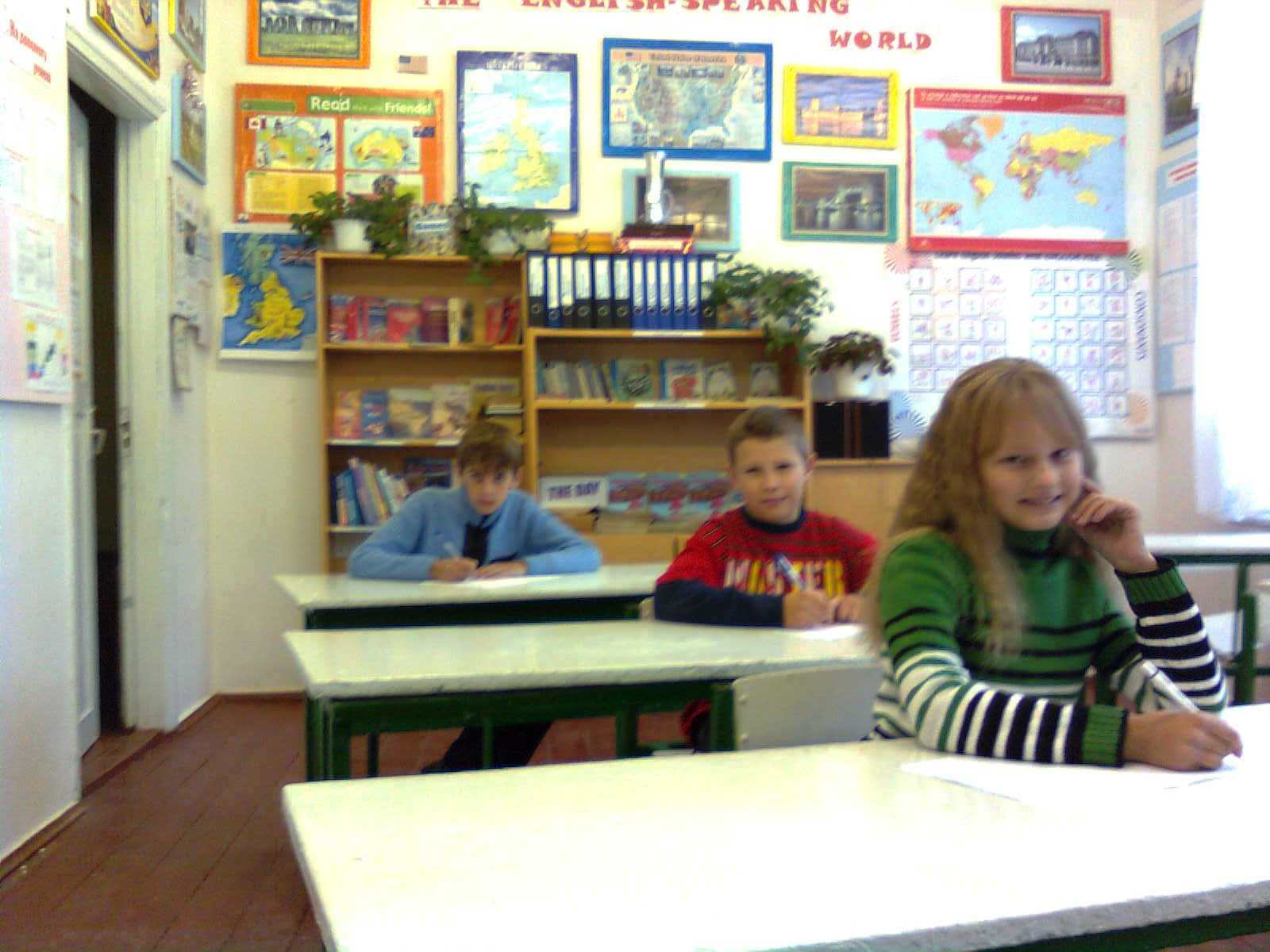 English club
English club
English club
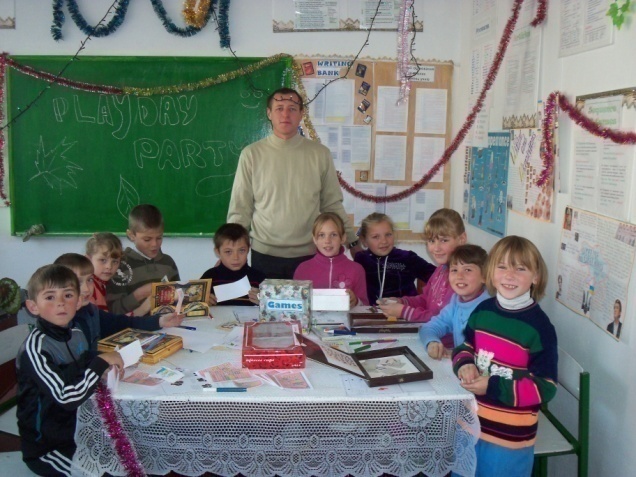 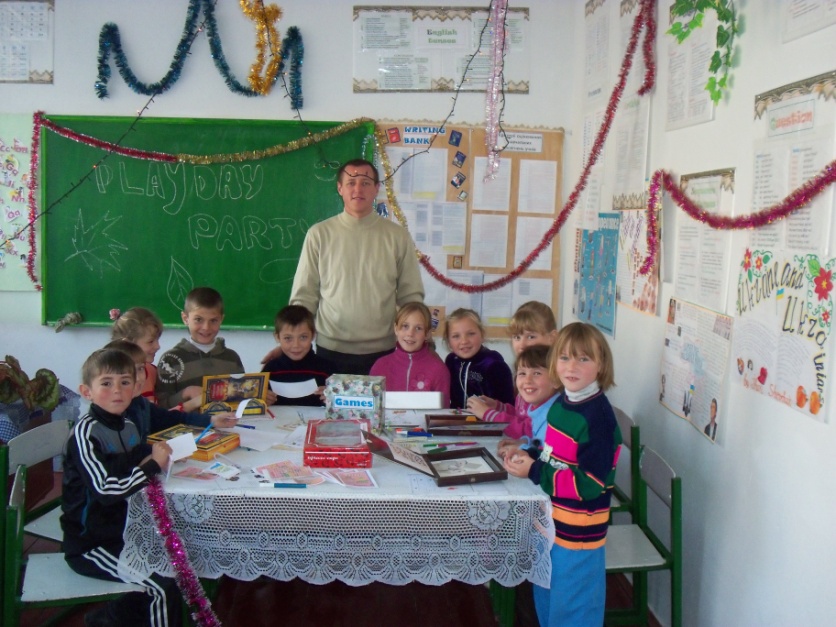 English newspaper
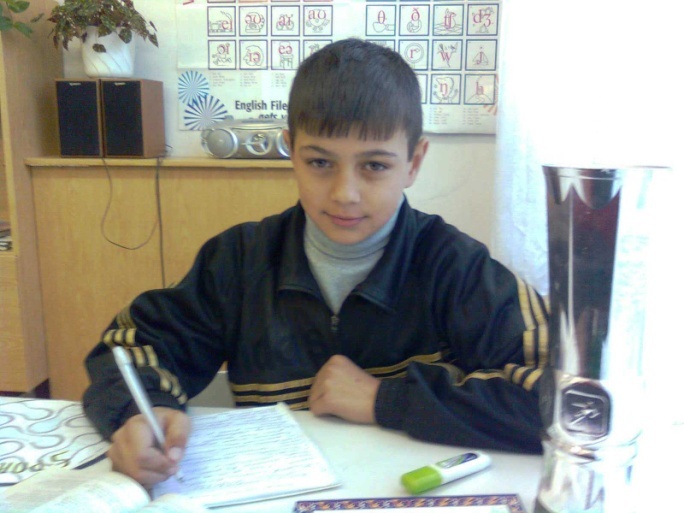 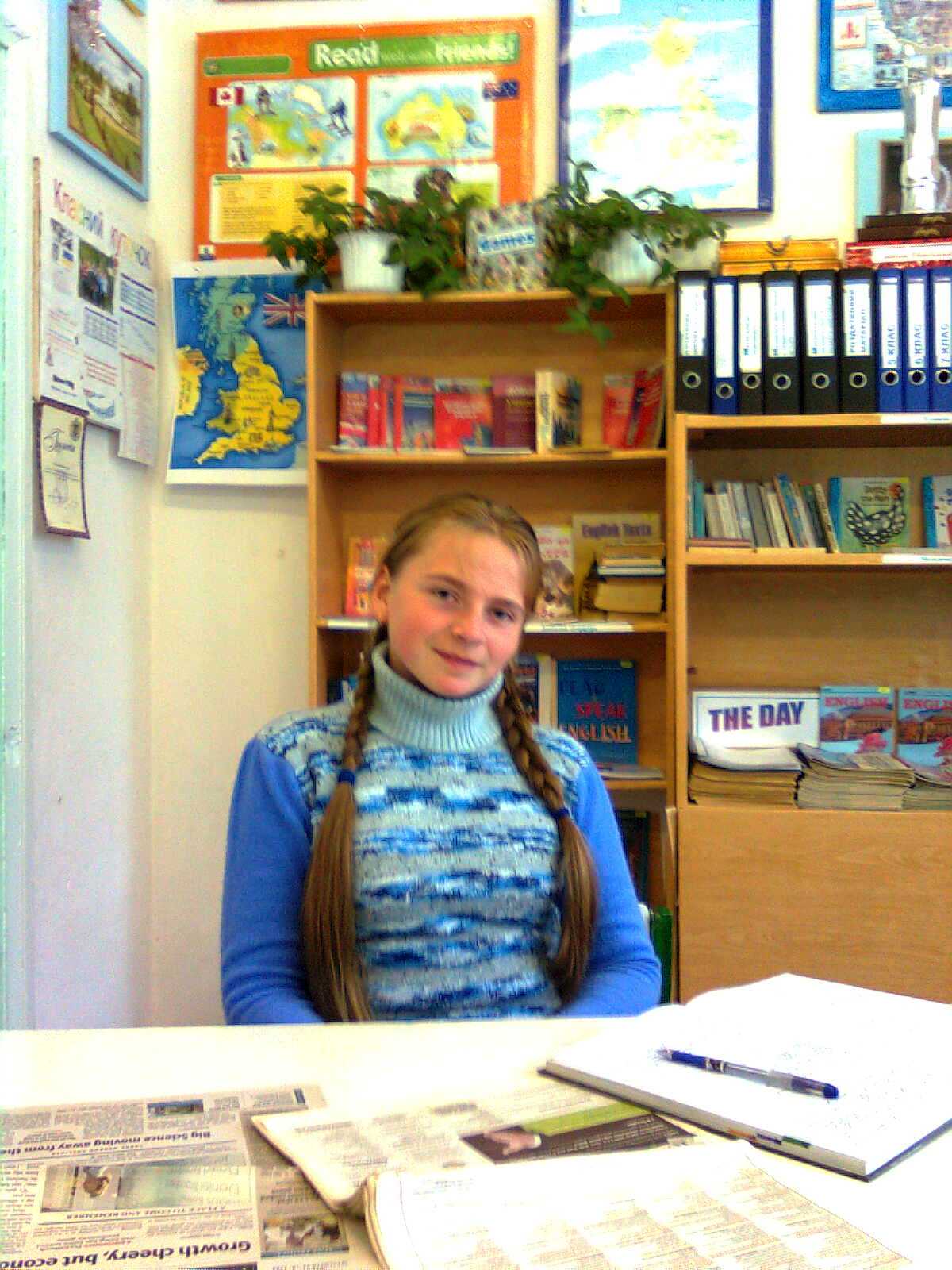 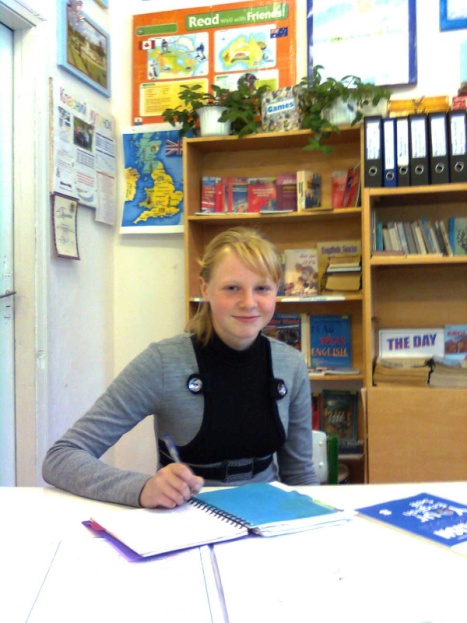 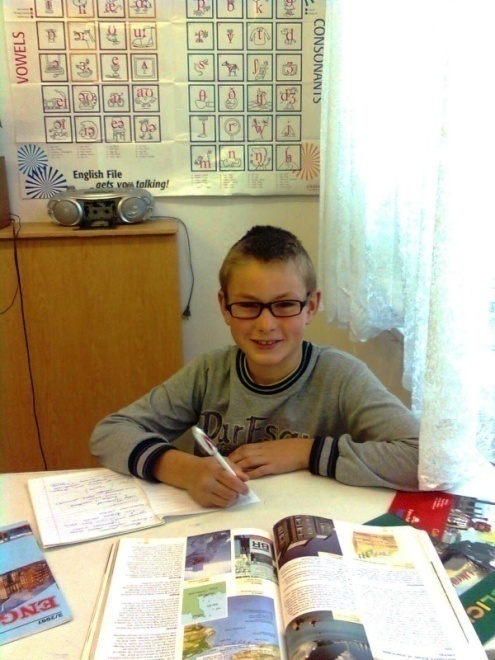 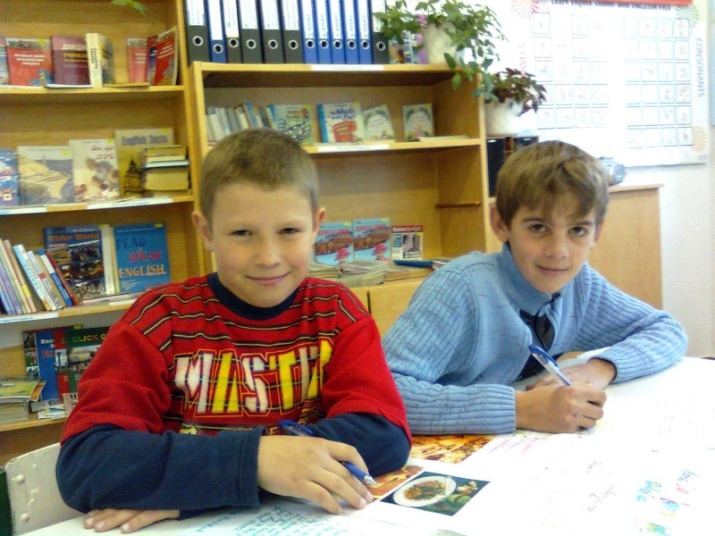 English newspaper
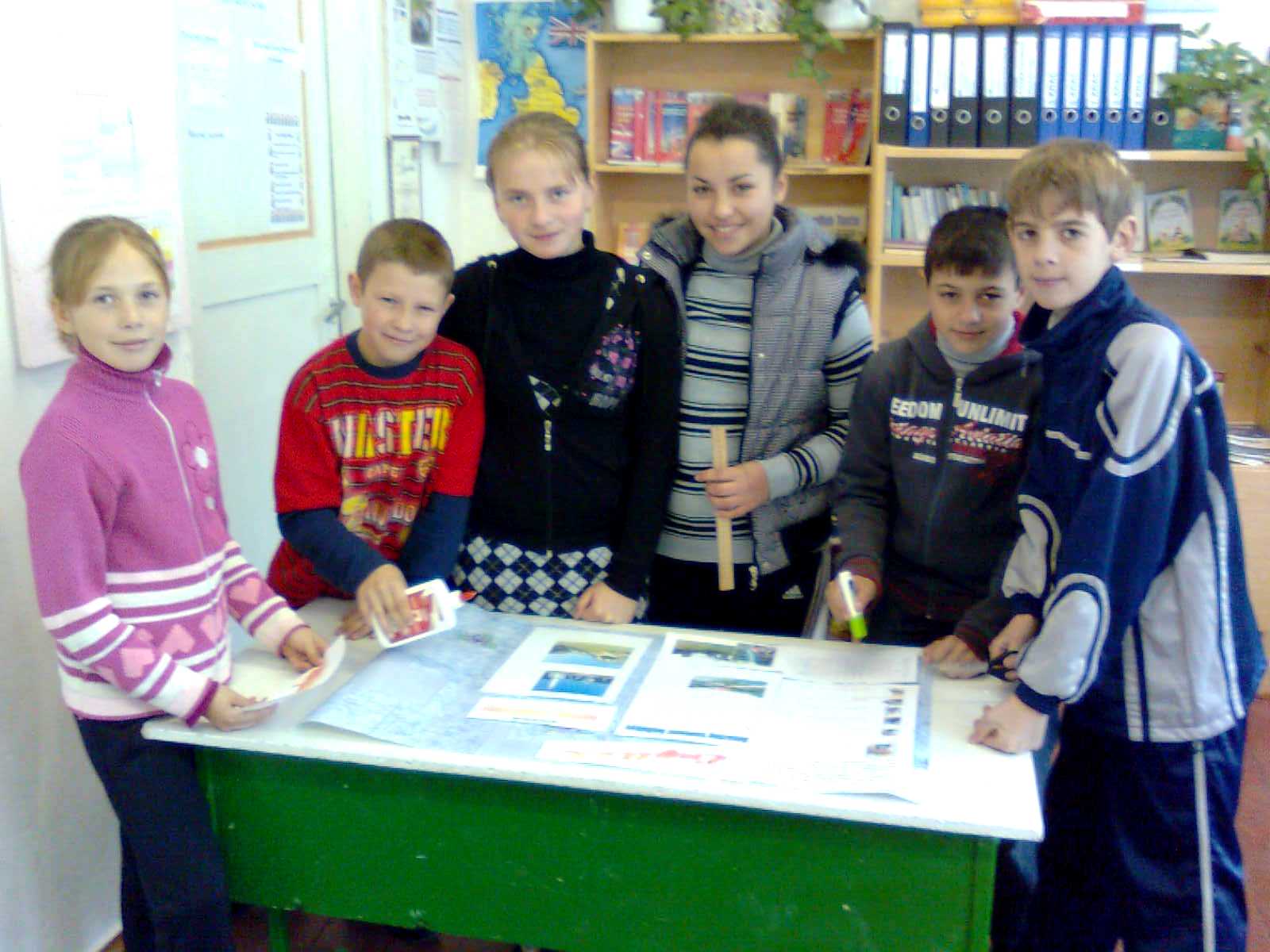 English newspaper
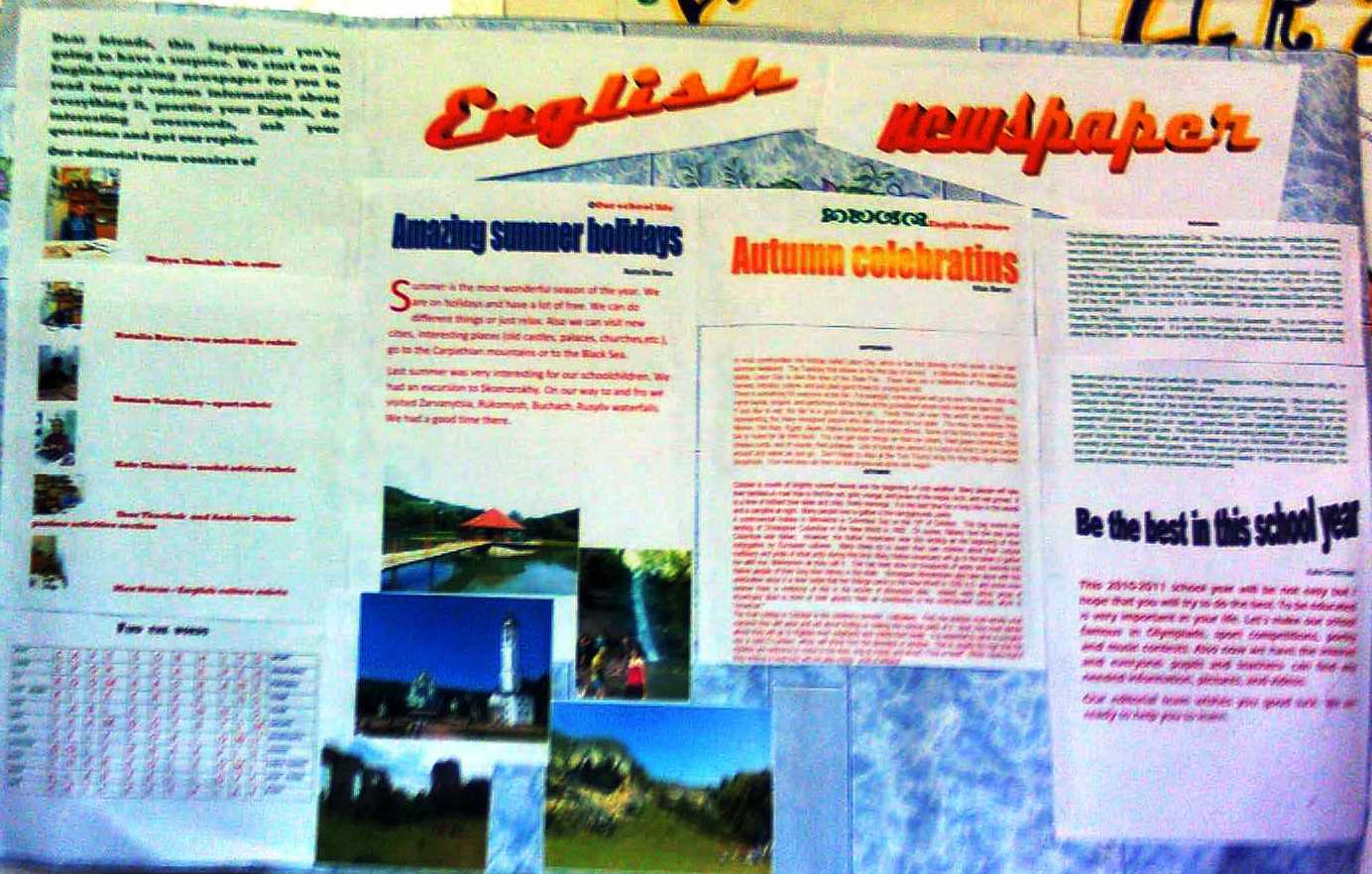 English newspaper
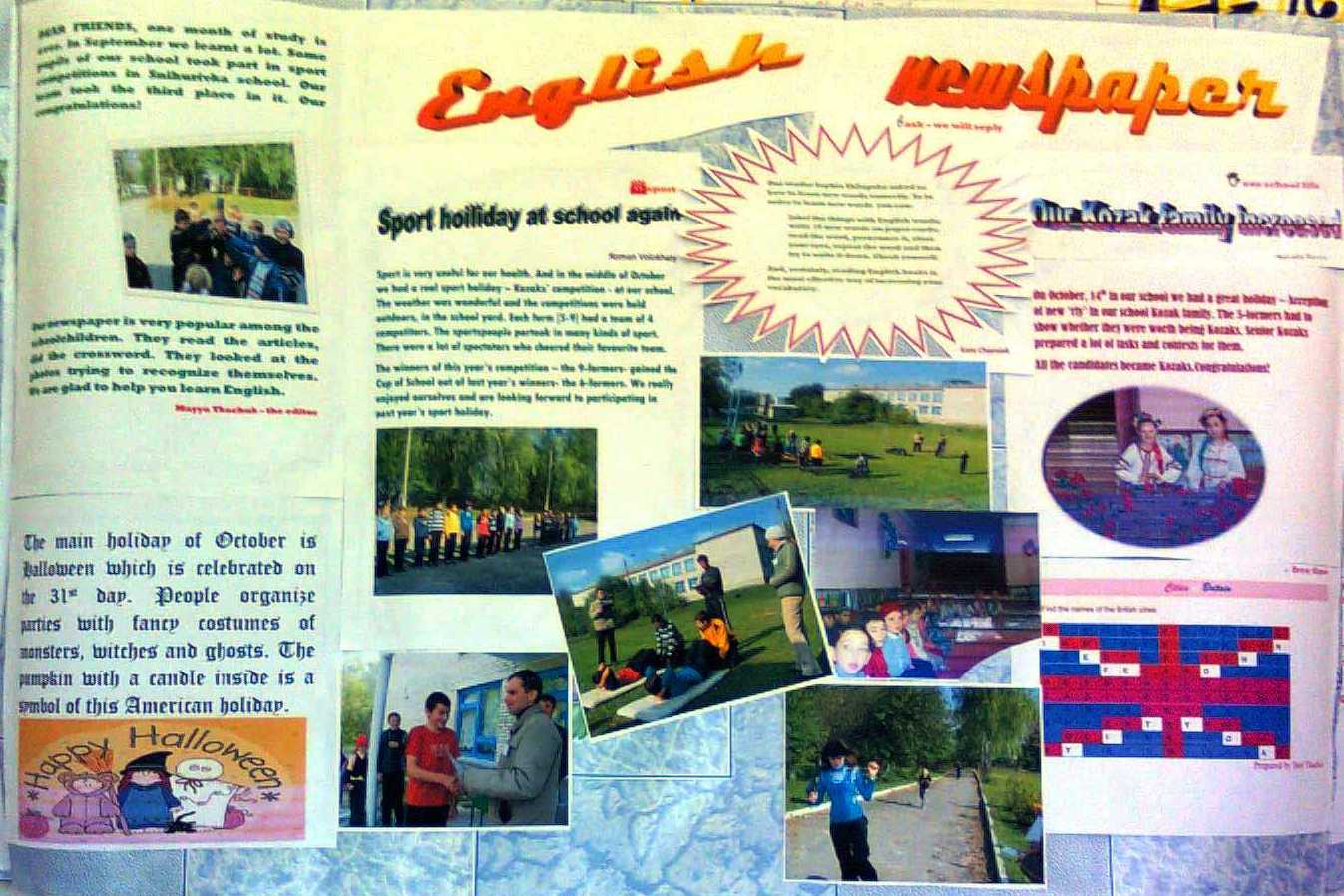 Spring is coming
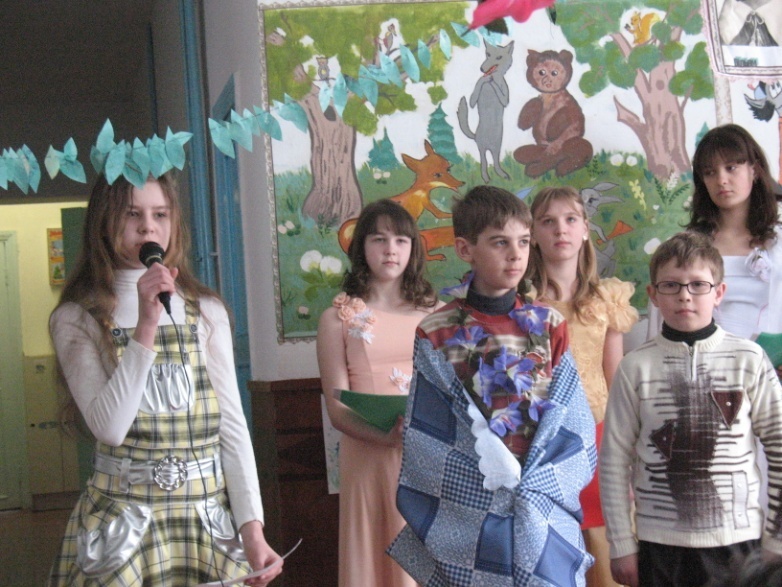 Spring is coming
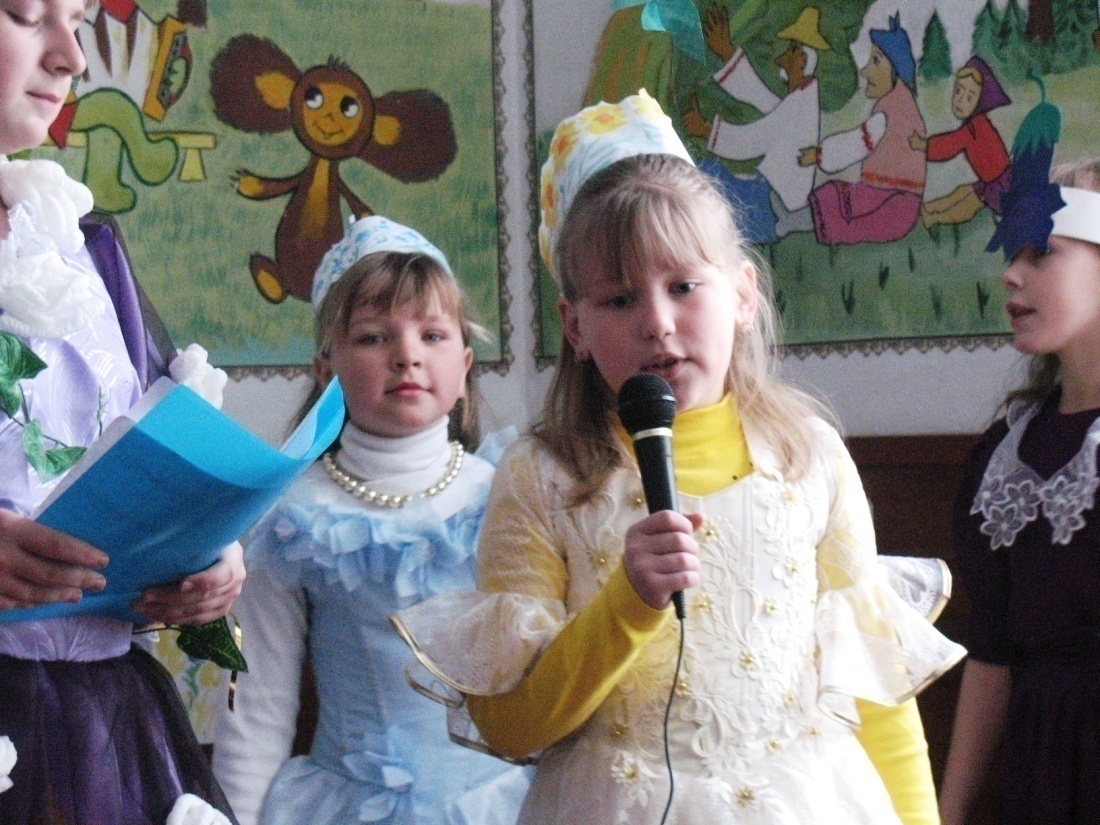 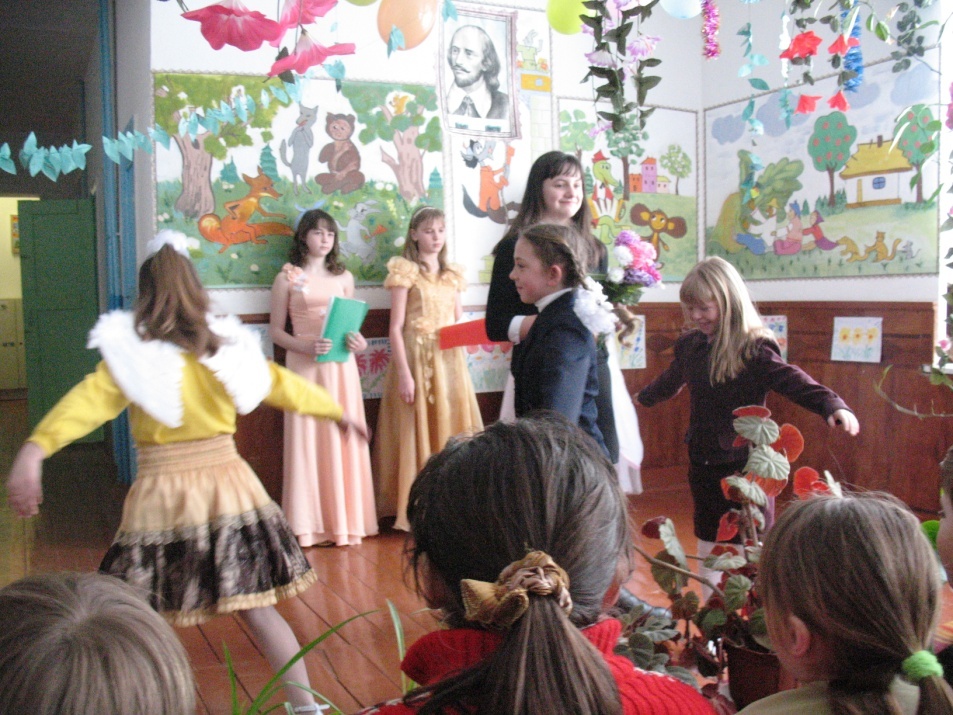 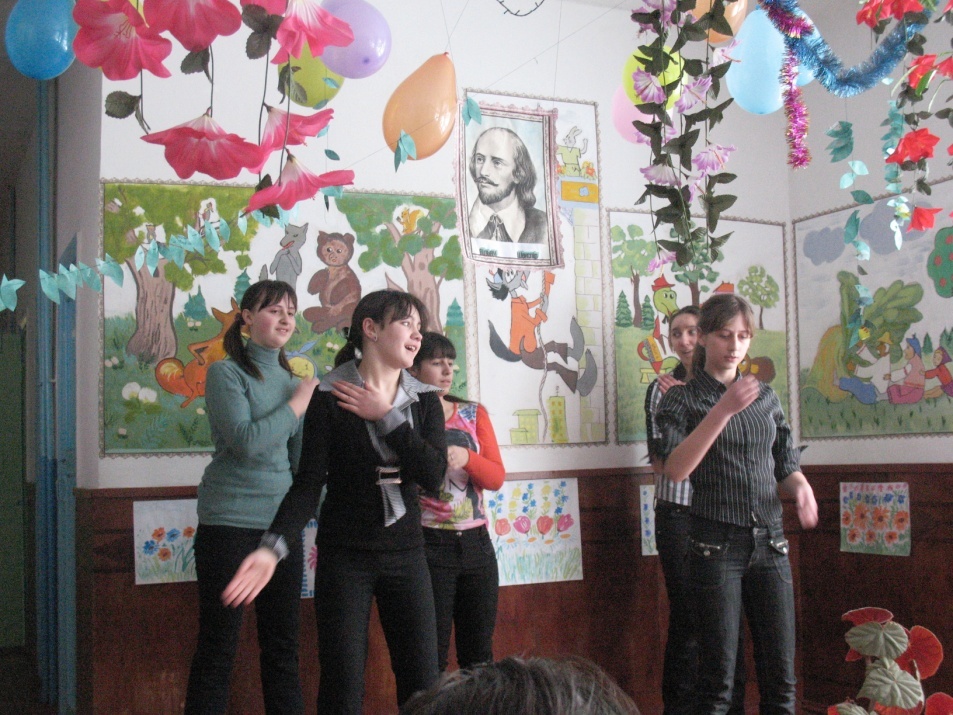 Spring is coming
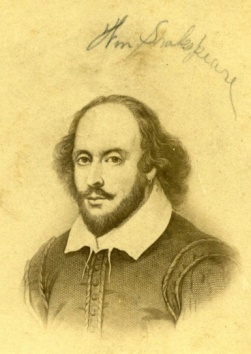 Poetry tournament
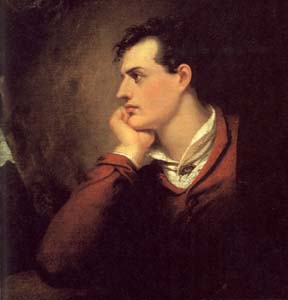 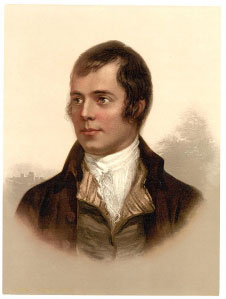 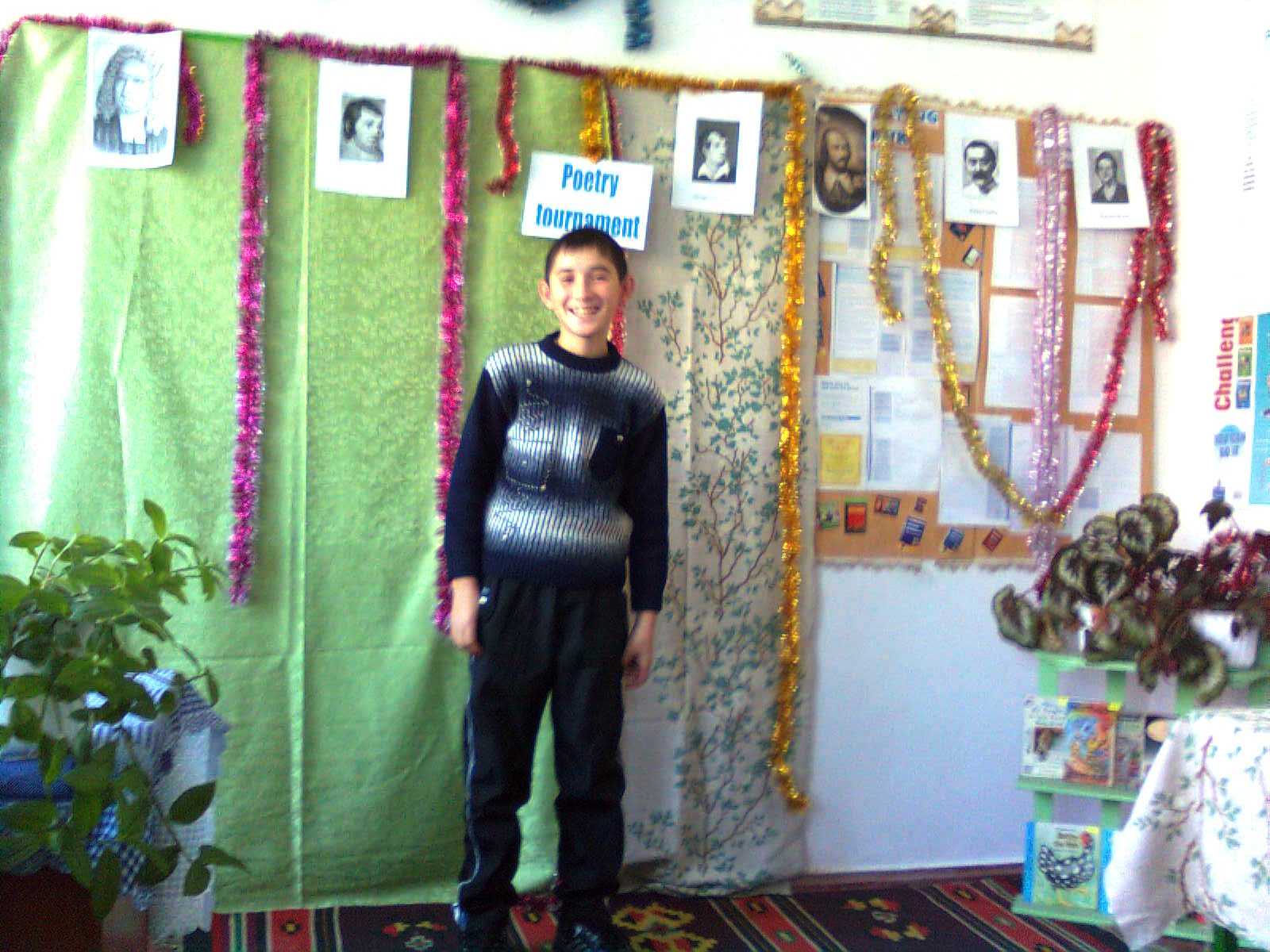 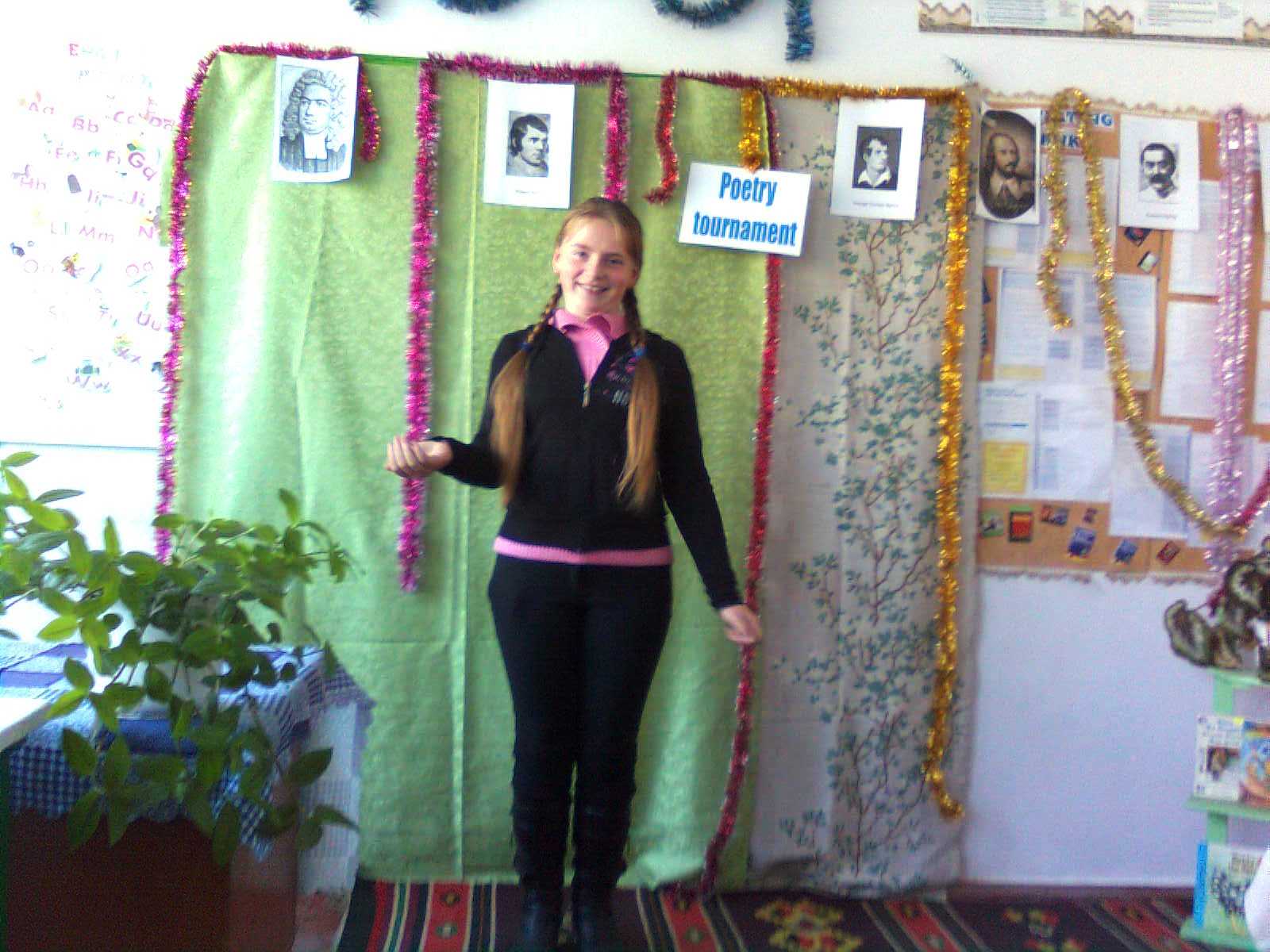 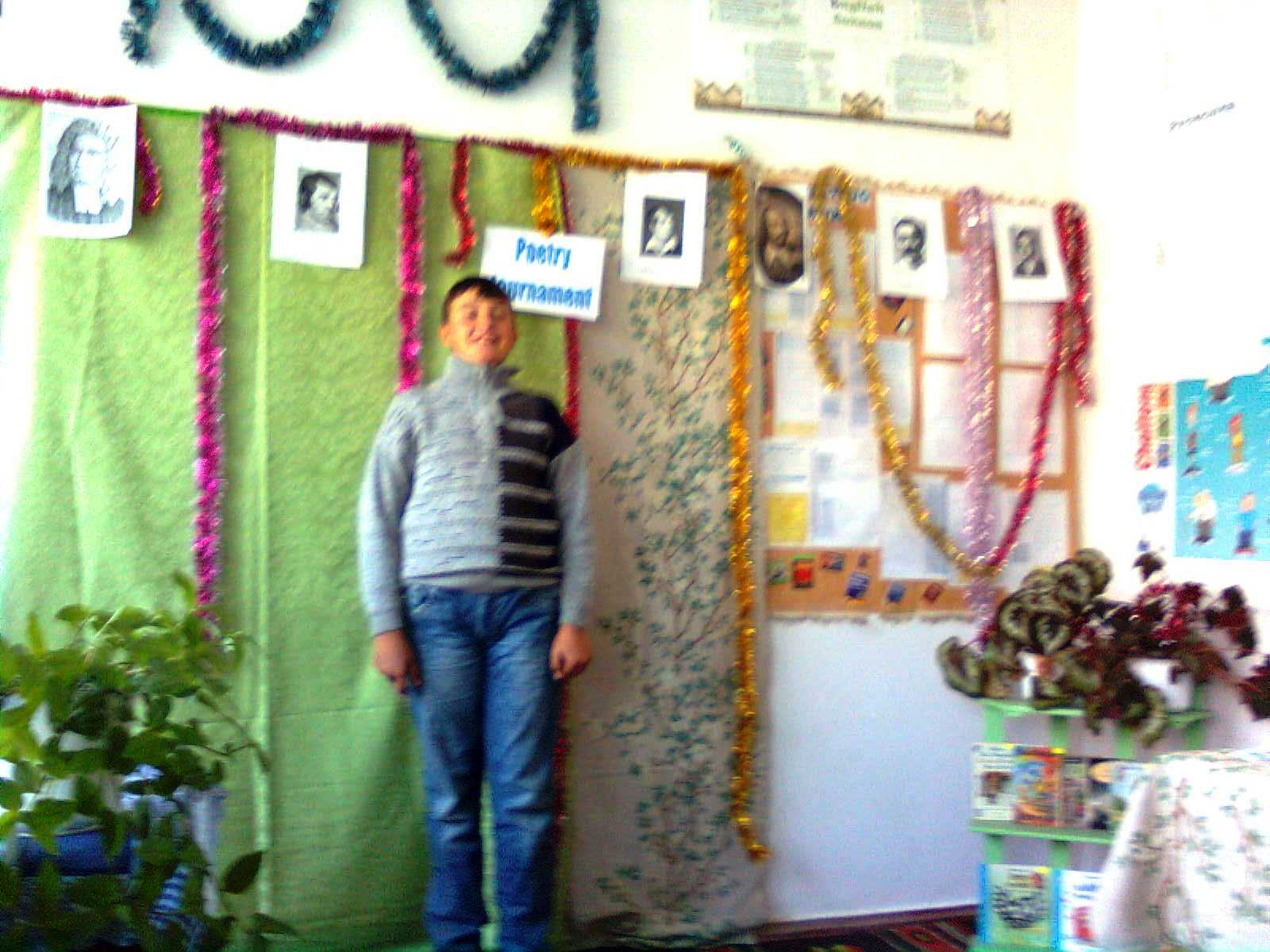 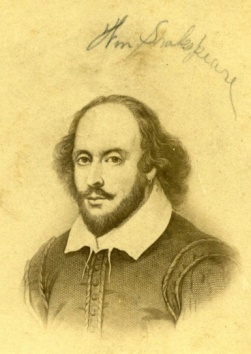 Poetry tournament
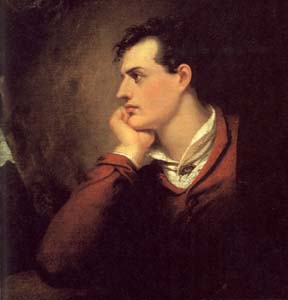 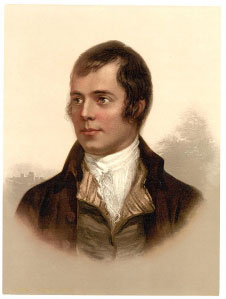 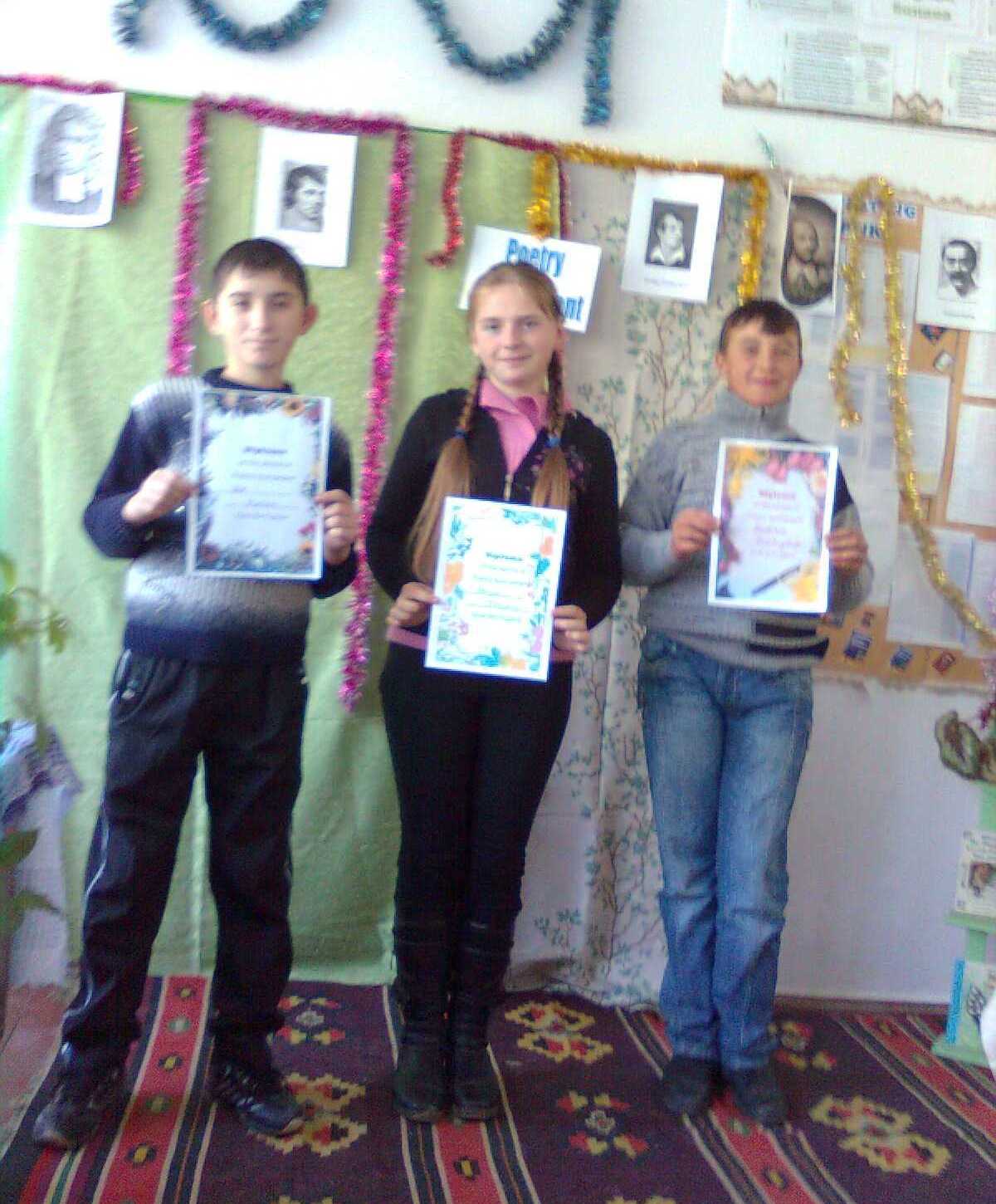 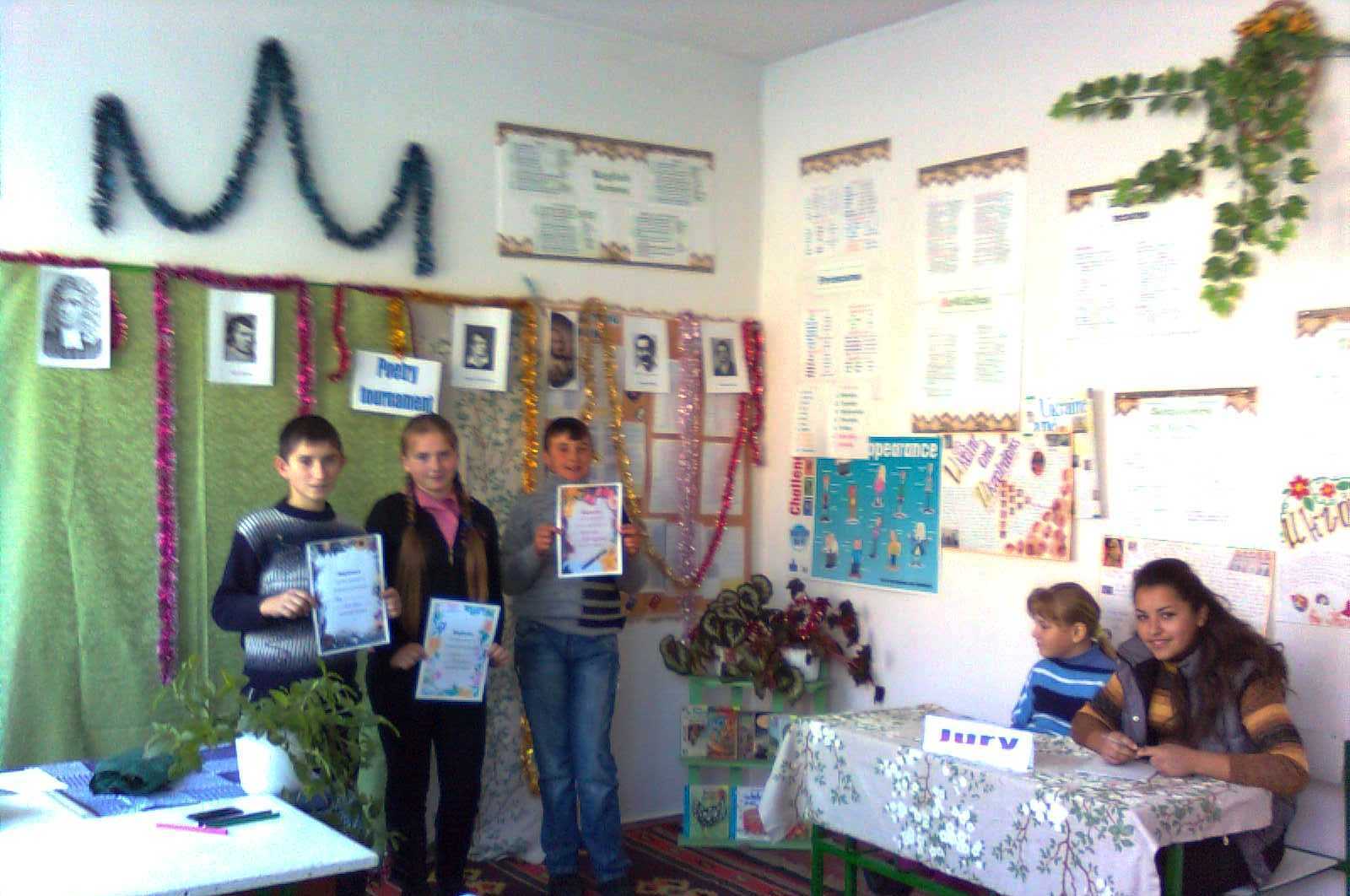 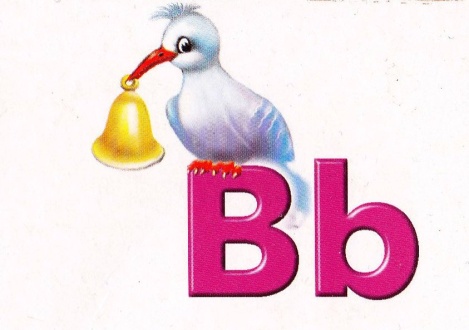 ABC party
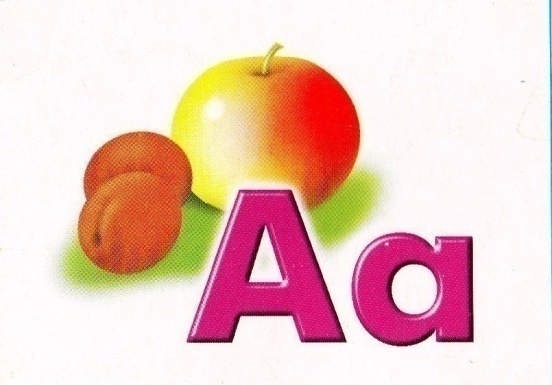 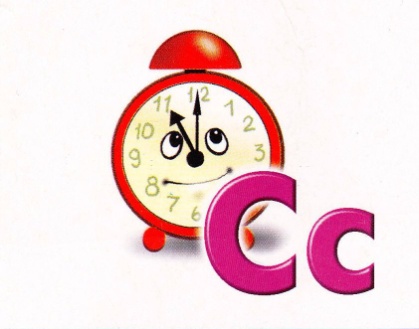 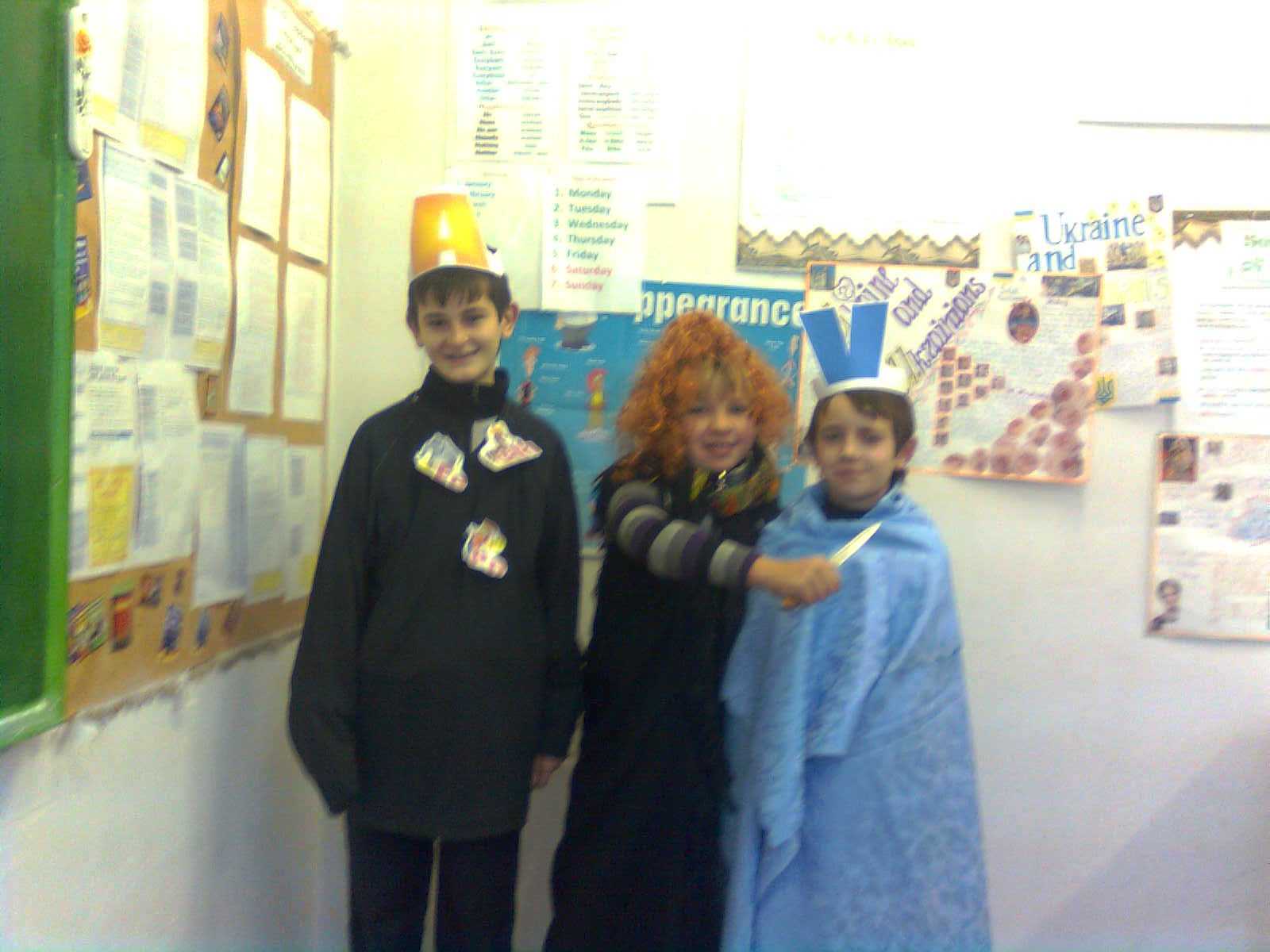 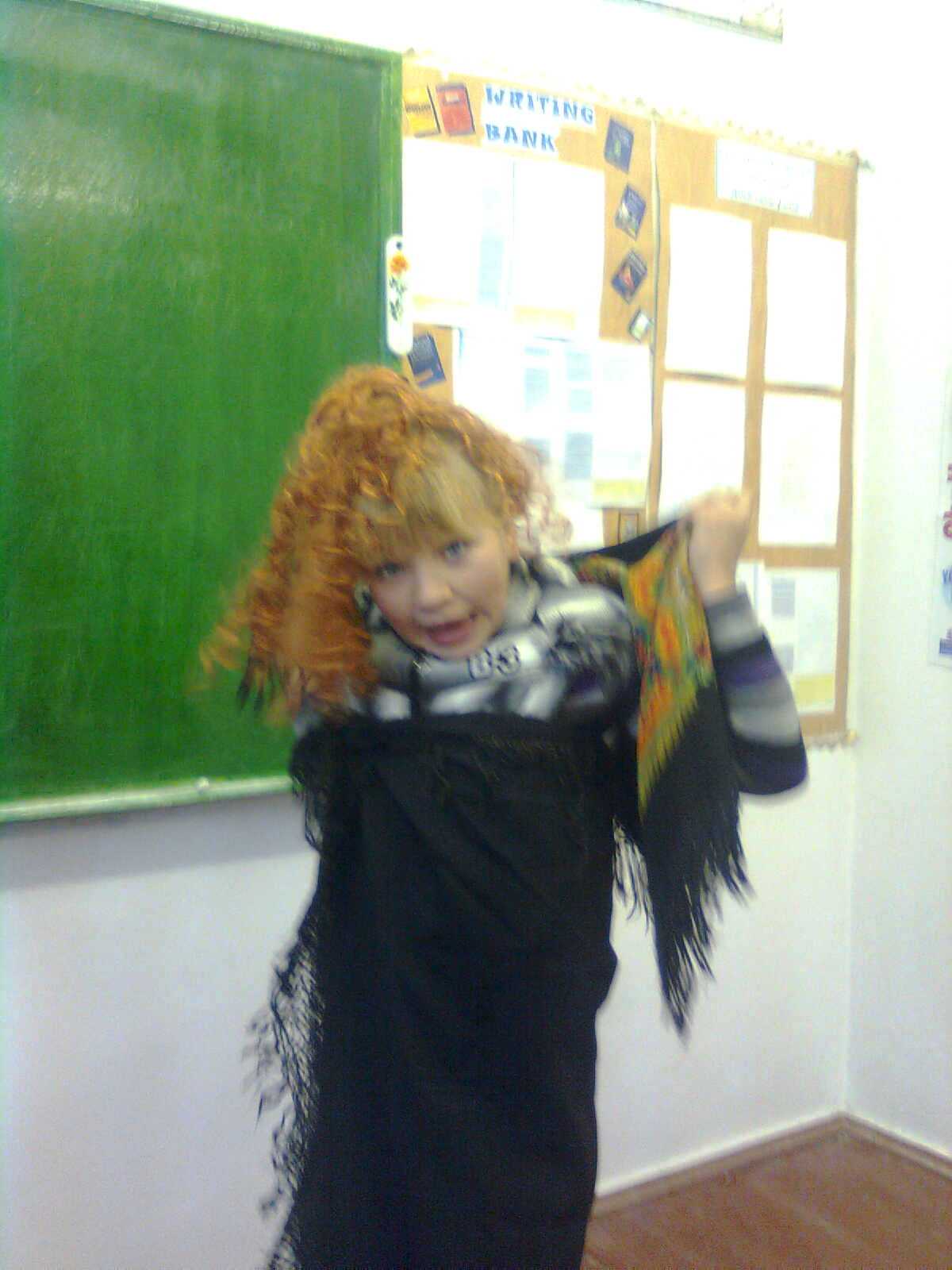 ABC party
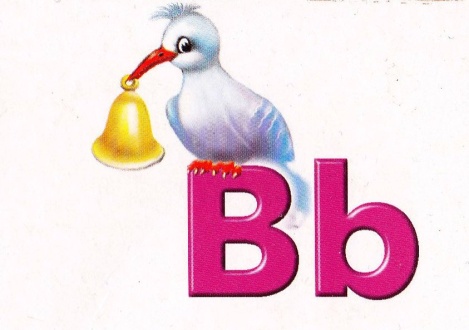 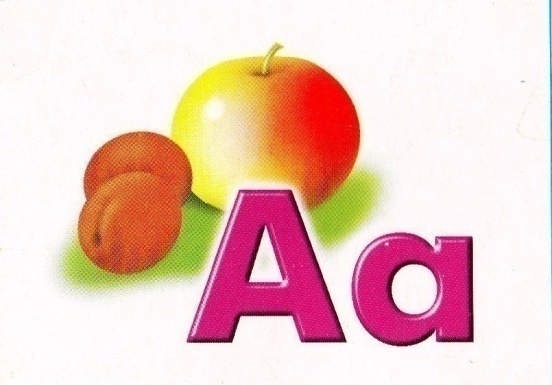 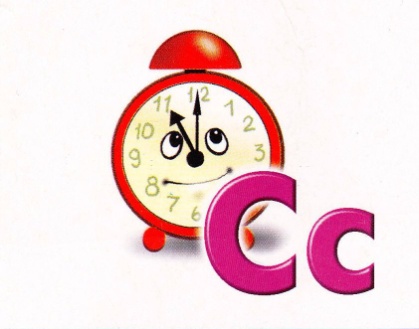 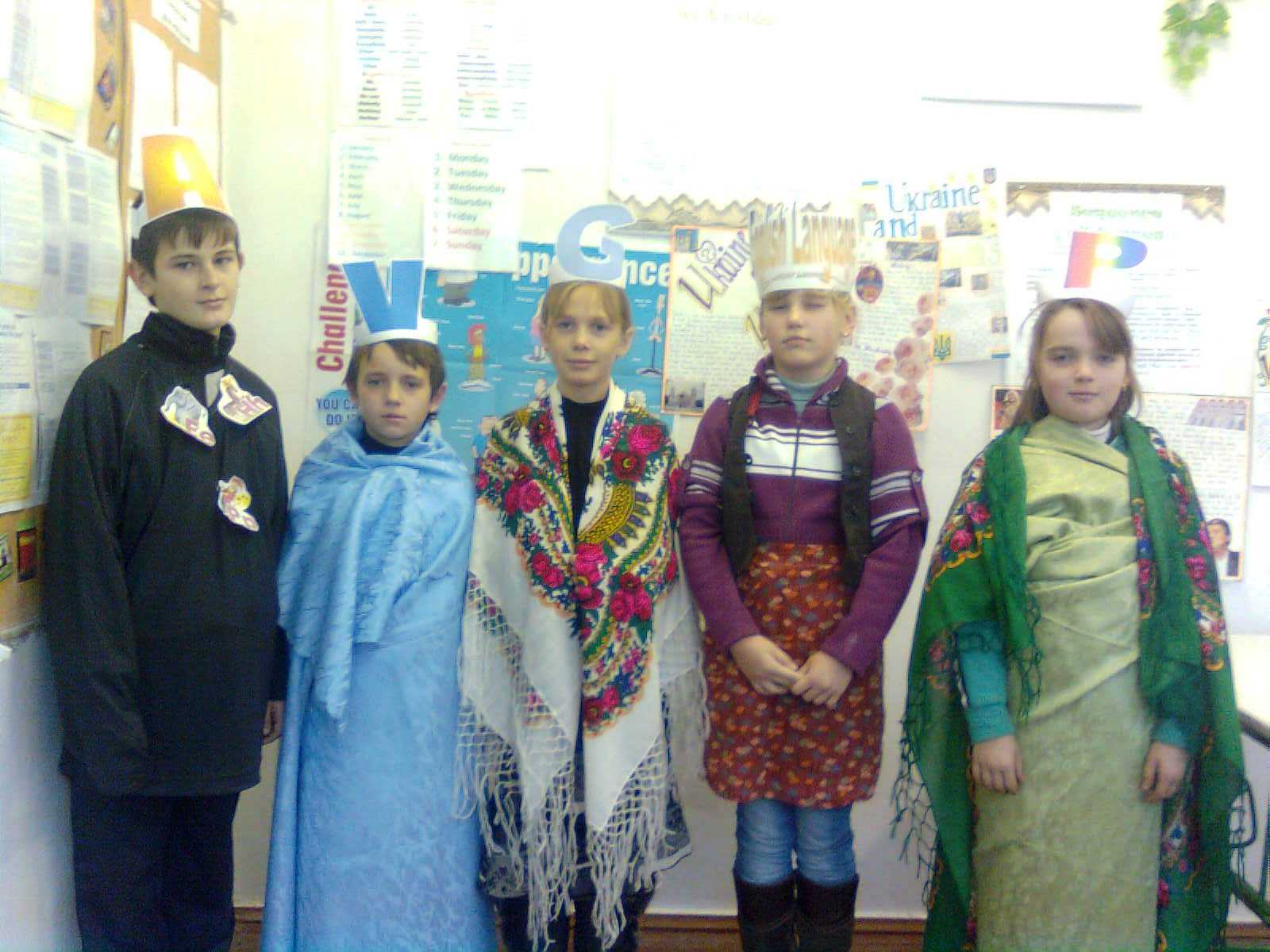 Europe Day
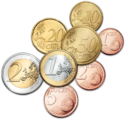 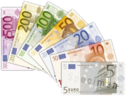 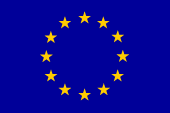 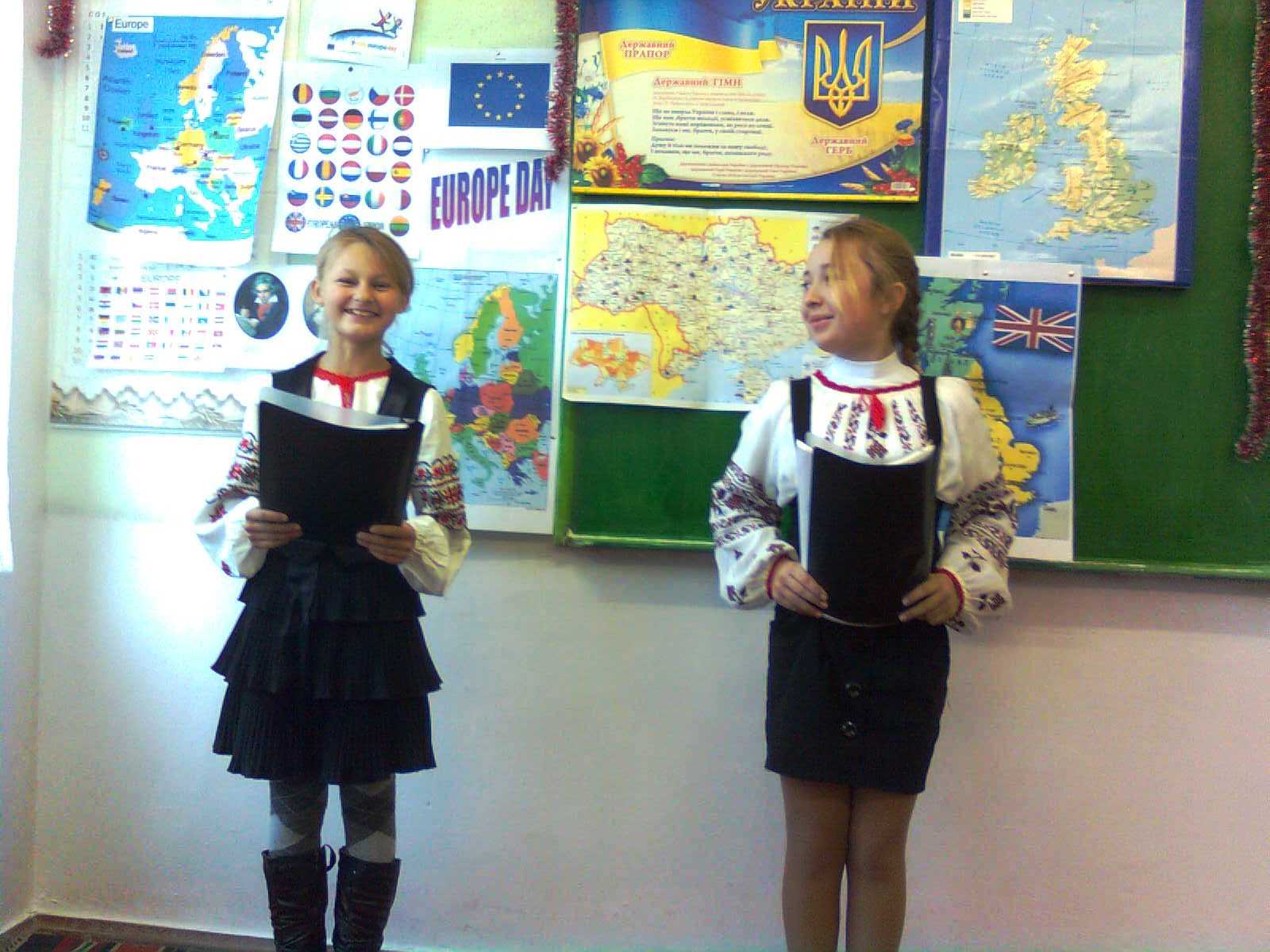 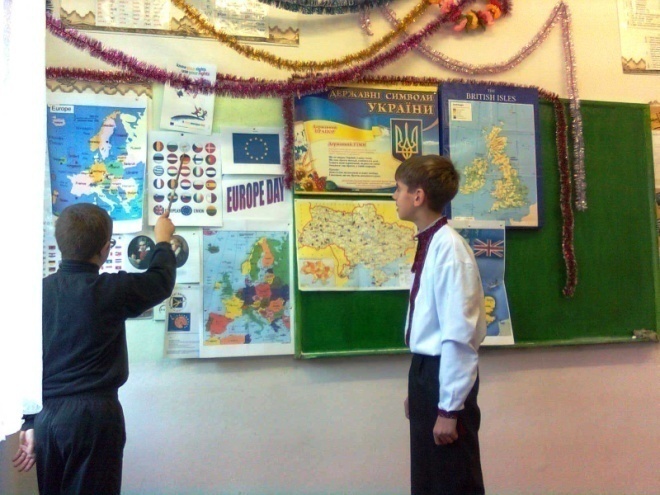 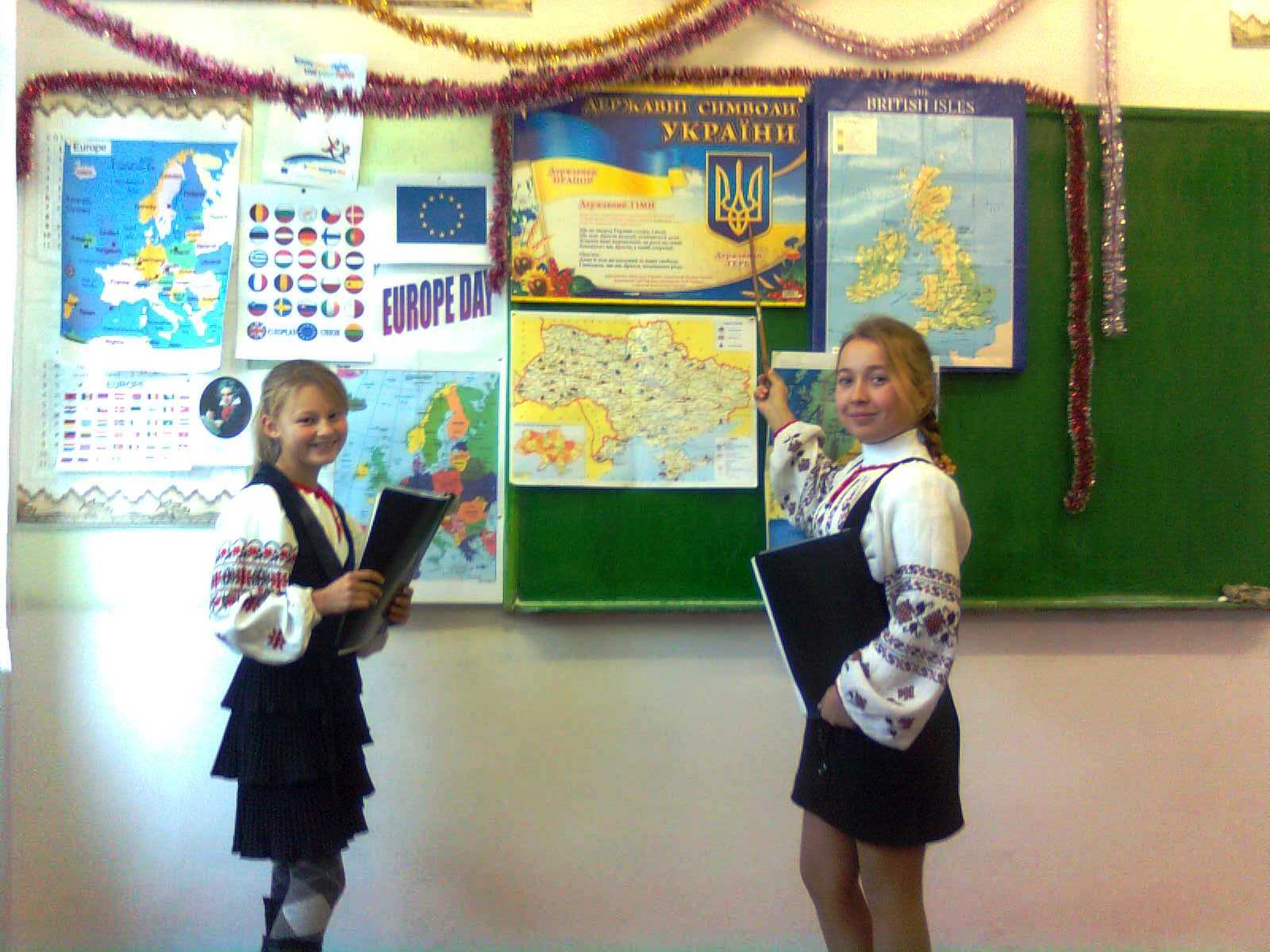 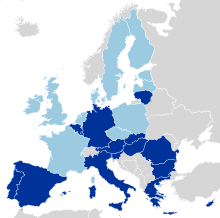 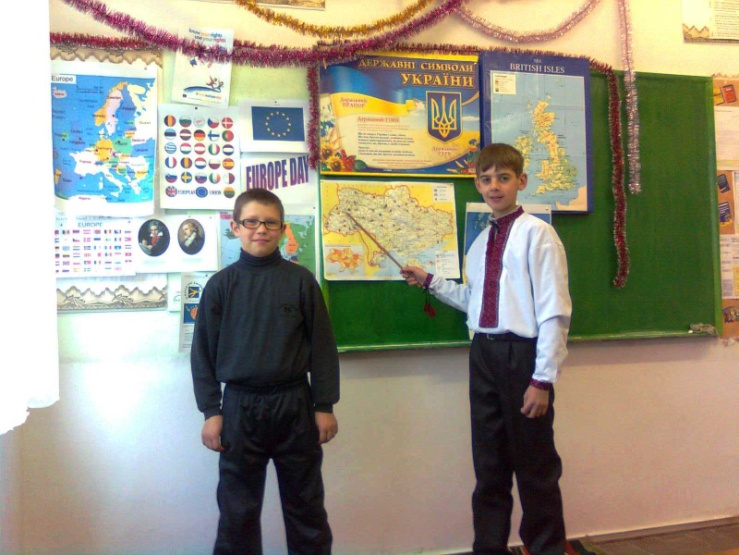 Europe Day
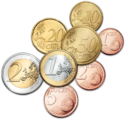 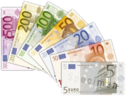 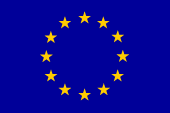 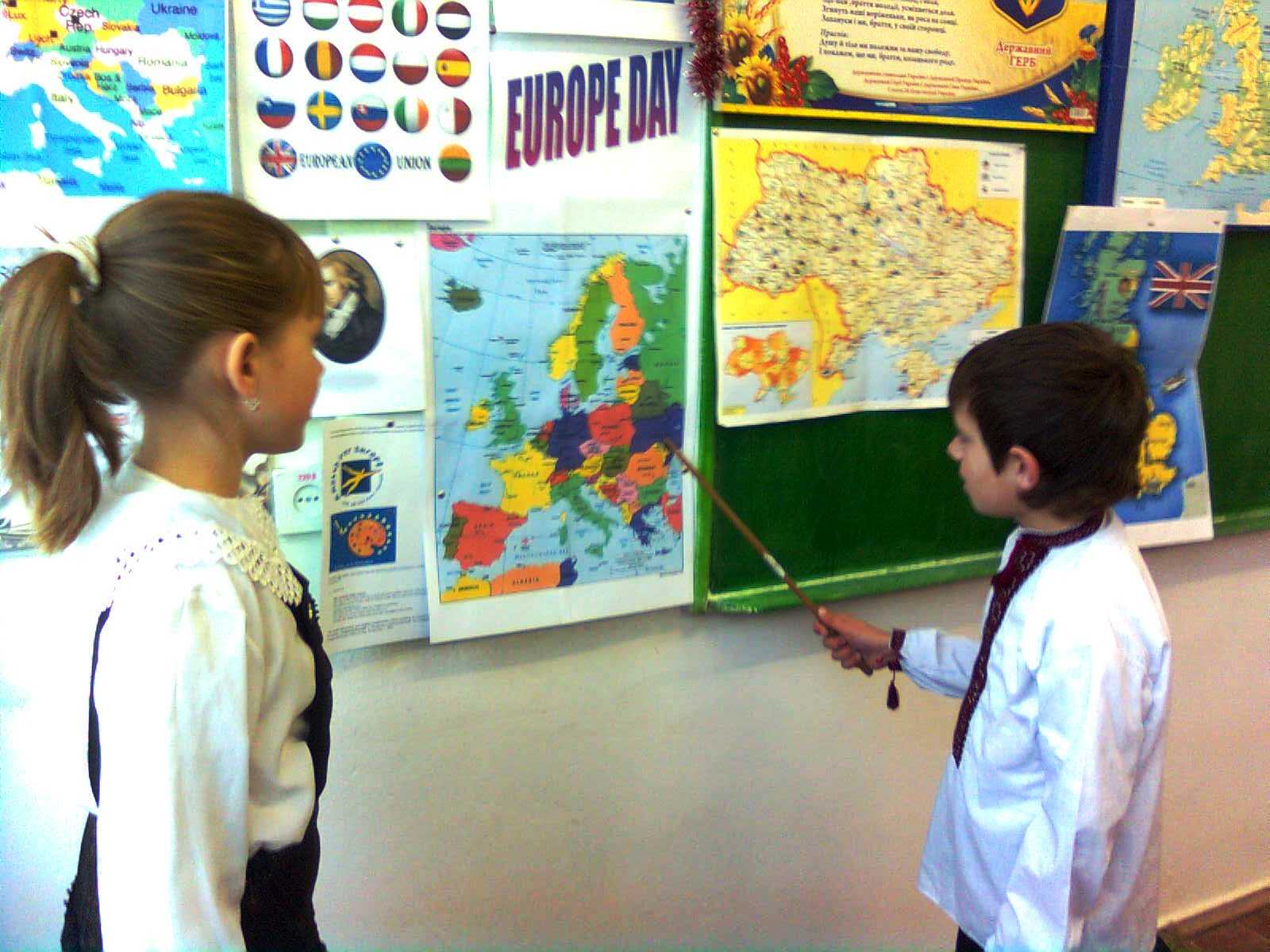 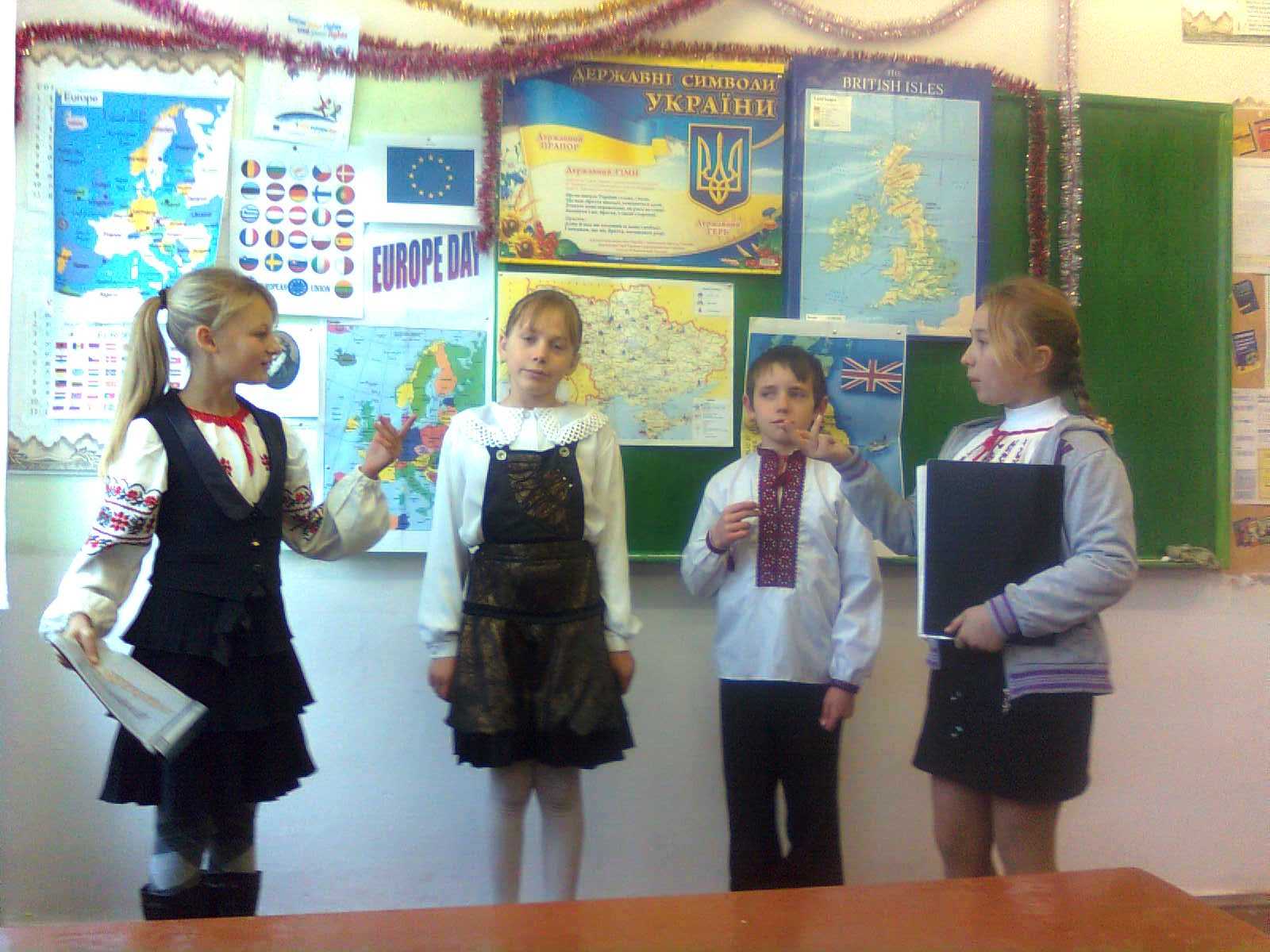 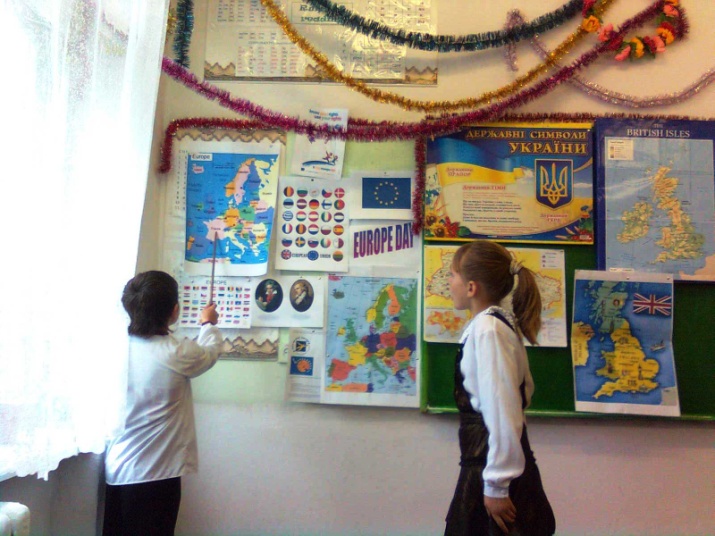 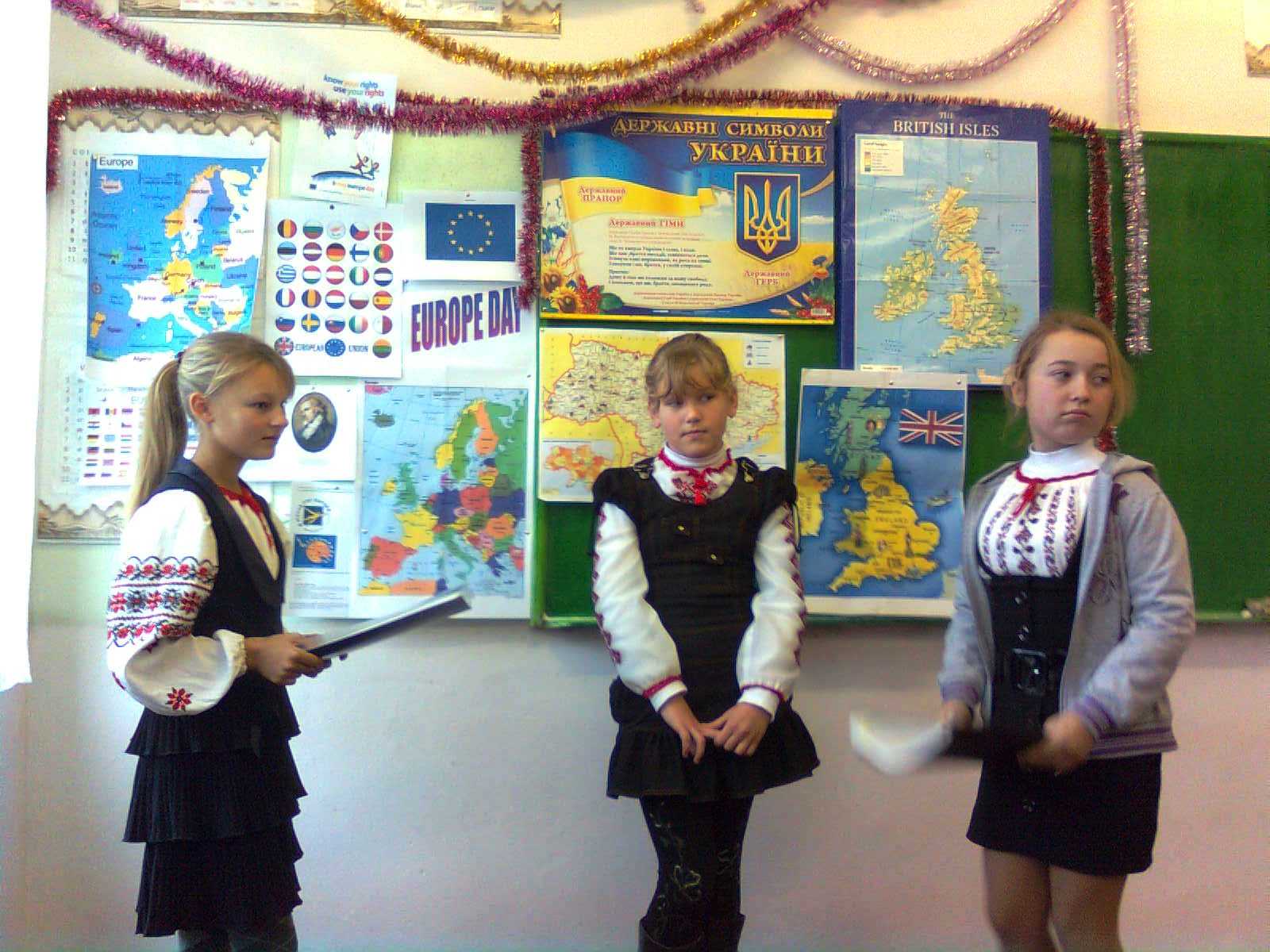 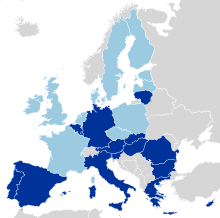 Europe Day
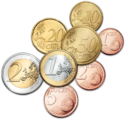 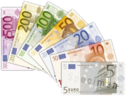 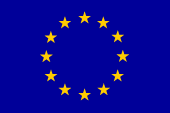 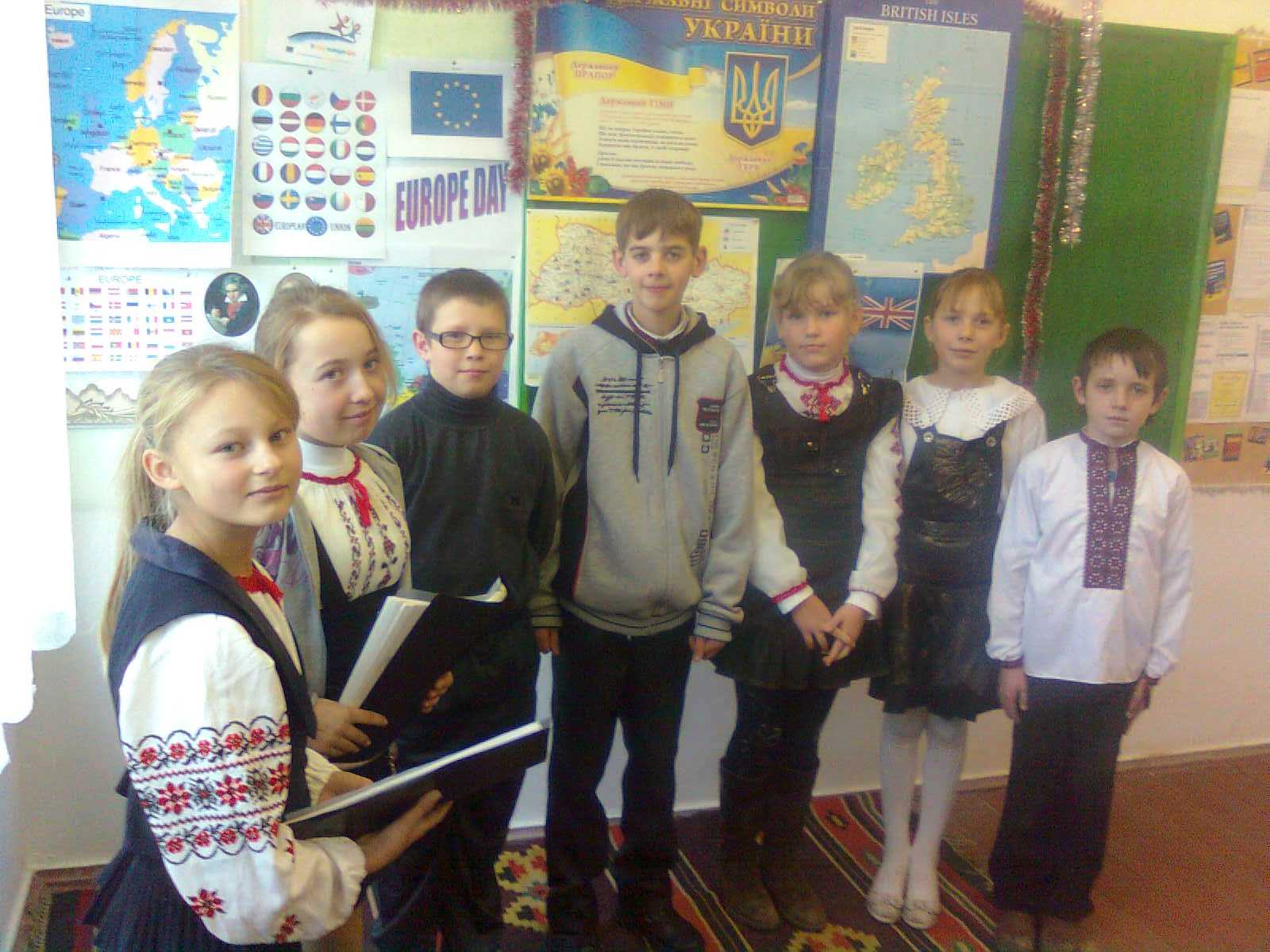 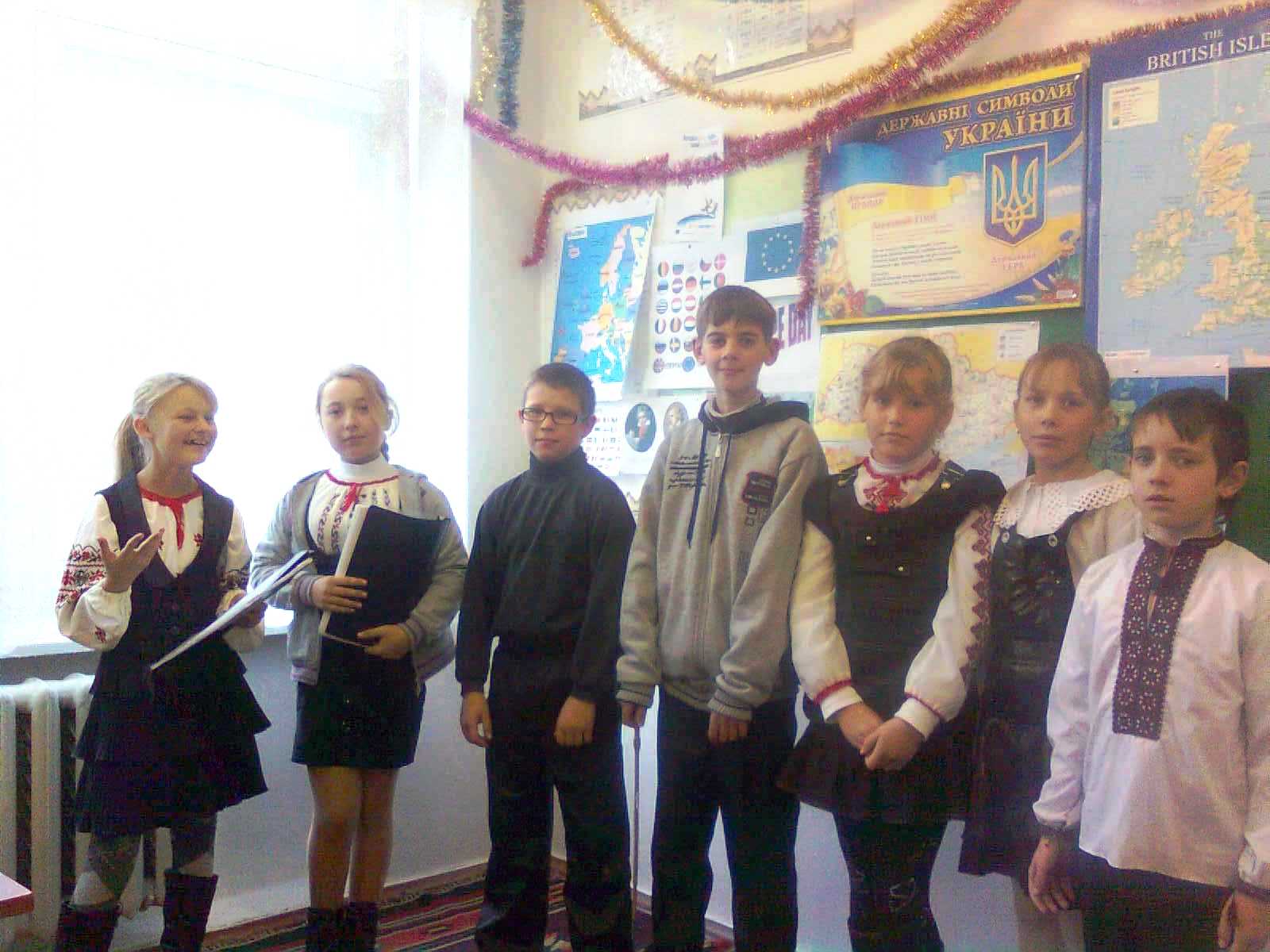 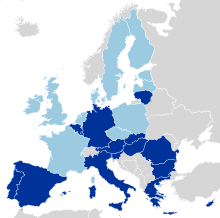 Summing up
So, extra-curriculum work is very important and useful in teaching and learning English. Of course, it demands a lot of time and energy to organize everything but the sparkles of delight in pupils’ eyes are the best reward for every teacher.